FDPR mixed context
FDPR mixed context
May 2017
1H Q14
Edexcel
SAM
1H Q5
June 2017
2H Q2
AQA
SAM
3H Q5*
June 2017
3H Q4
Spec 2
1H Q7
OCR
June 2018
2H Q4
May 2019
1H Q12
Fractions
Decimals
Percentages
Ratios
*Just problem solving in context
FDPR mixed context
FDPR mixed context
May 2017
1H Q25
Nov 2017
3H Q2
Edexcel
June 2017
2H Q1
May 2018
1H Q16
AQA
SAM
3H Q3
1 Marker
June 2017
2H Q17
May 2018
1H Q23
OCR
Nov 2017
2H Q1
June 2018
3H Q1
Fractions
Decimals
Percentages
Ratios
FDPR mixed context
FDPR mixed context
June 2017
3H Q4
Edexcel
Nov 2017
3H Q6
AQA
SAM
2H Q15*
June 2018
2H Q4
OCR
June 2018
3H Q2
Fractions
Decimals
Percentages
Ratios
*And Surds!
SAM 1H Q5
FDPR mixed context
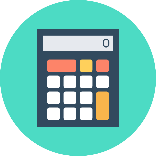 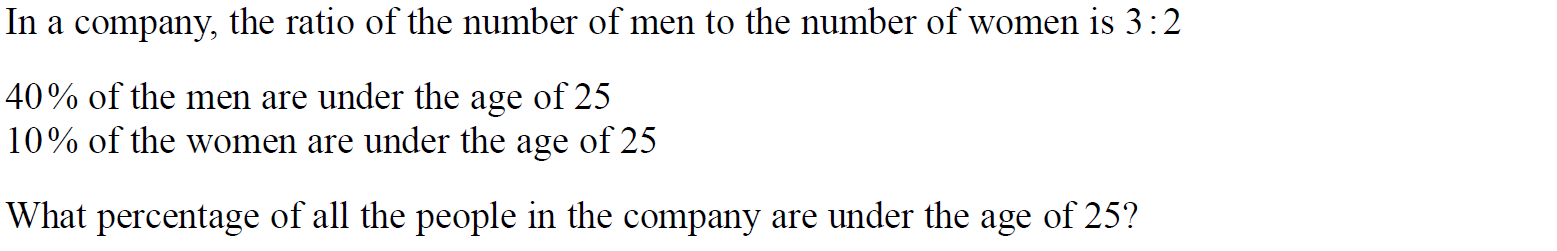 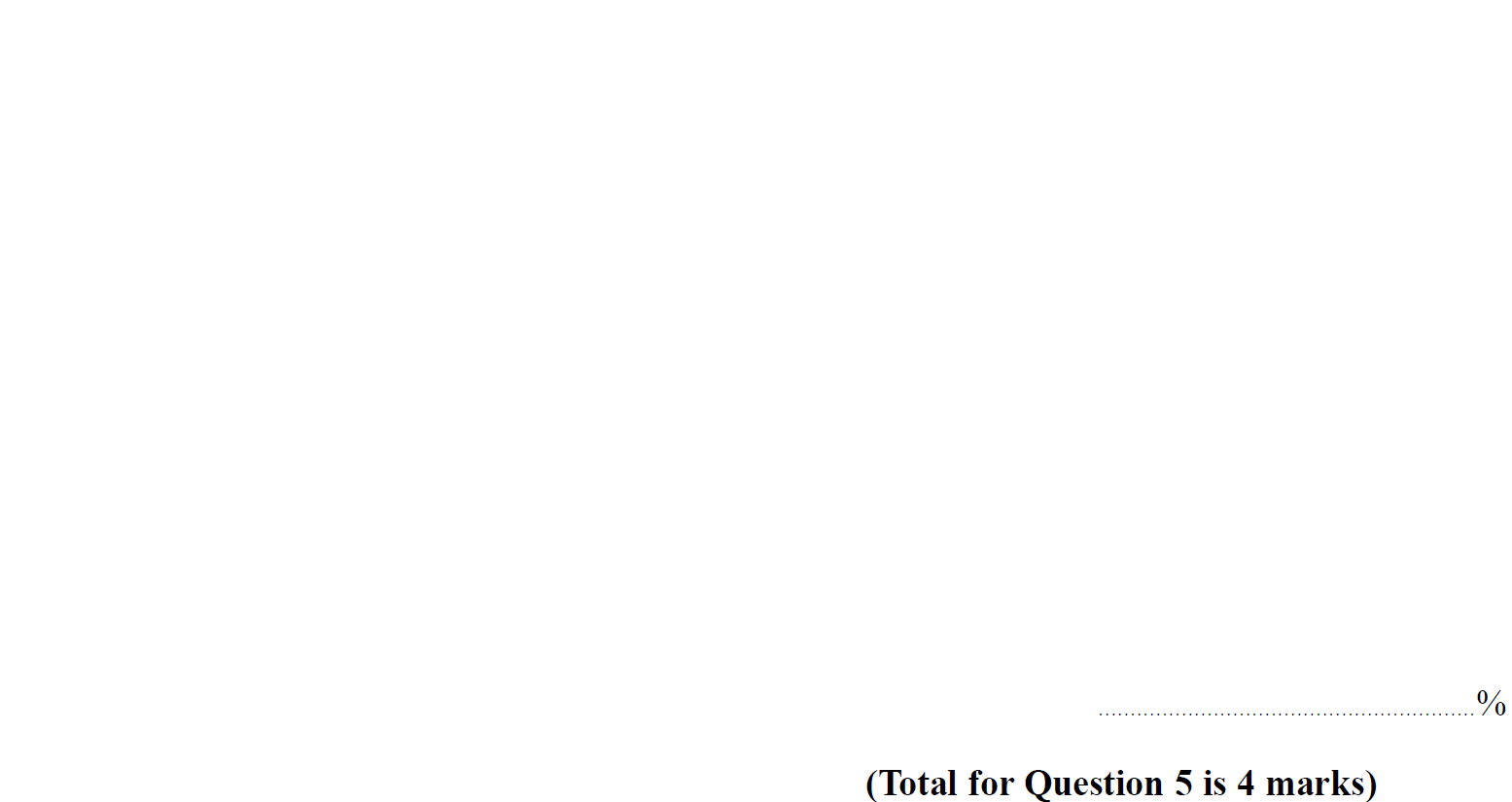 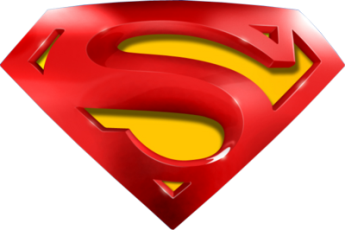 SAM 1H Q5
FDPR mixed context
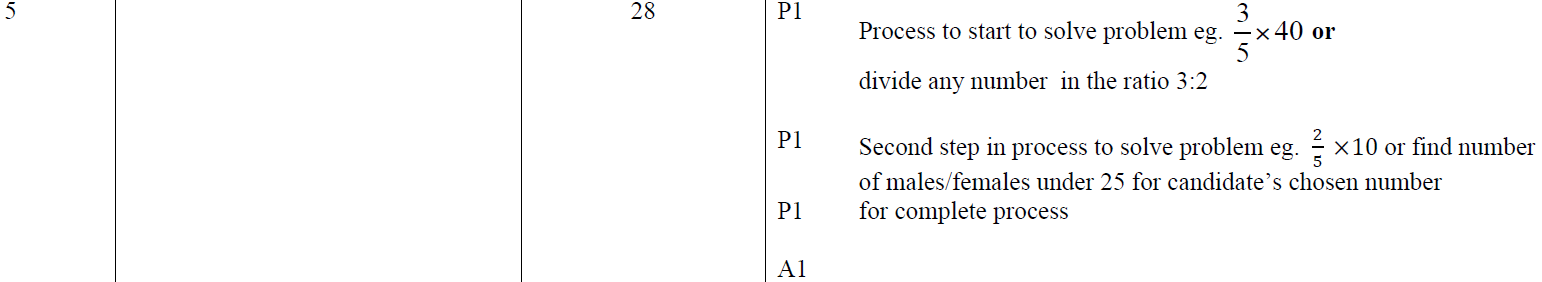 A
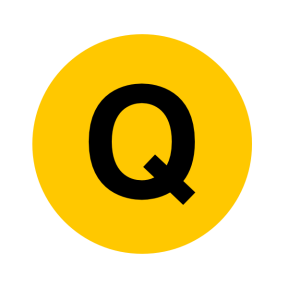 SAM 3H Q5
FDPR mixed context
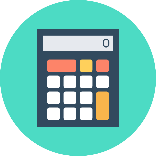 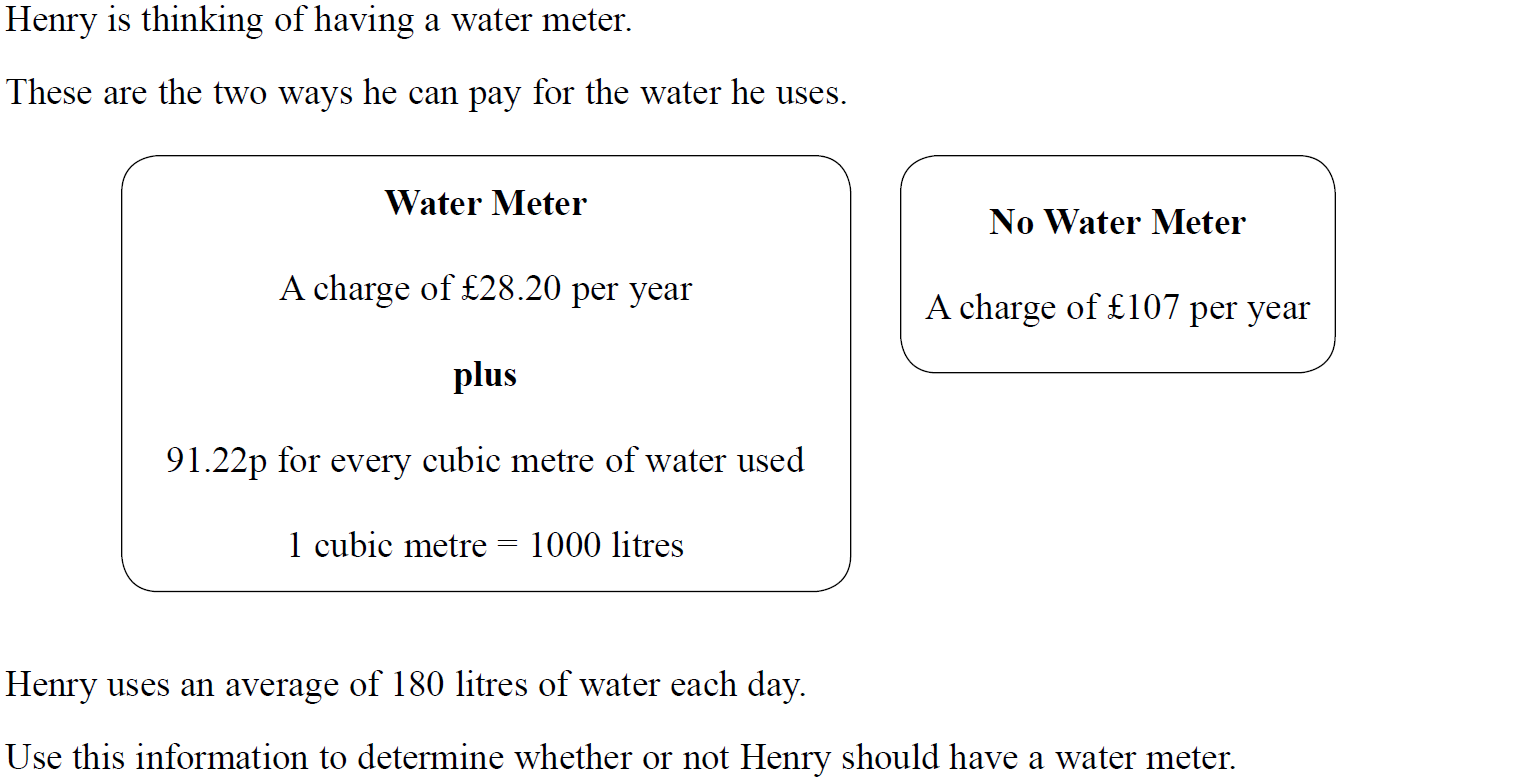 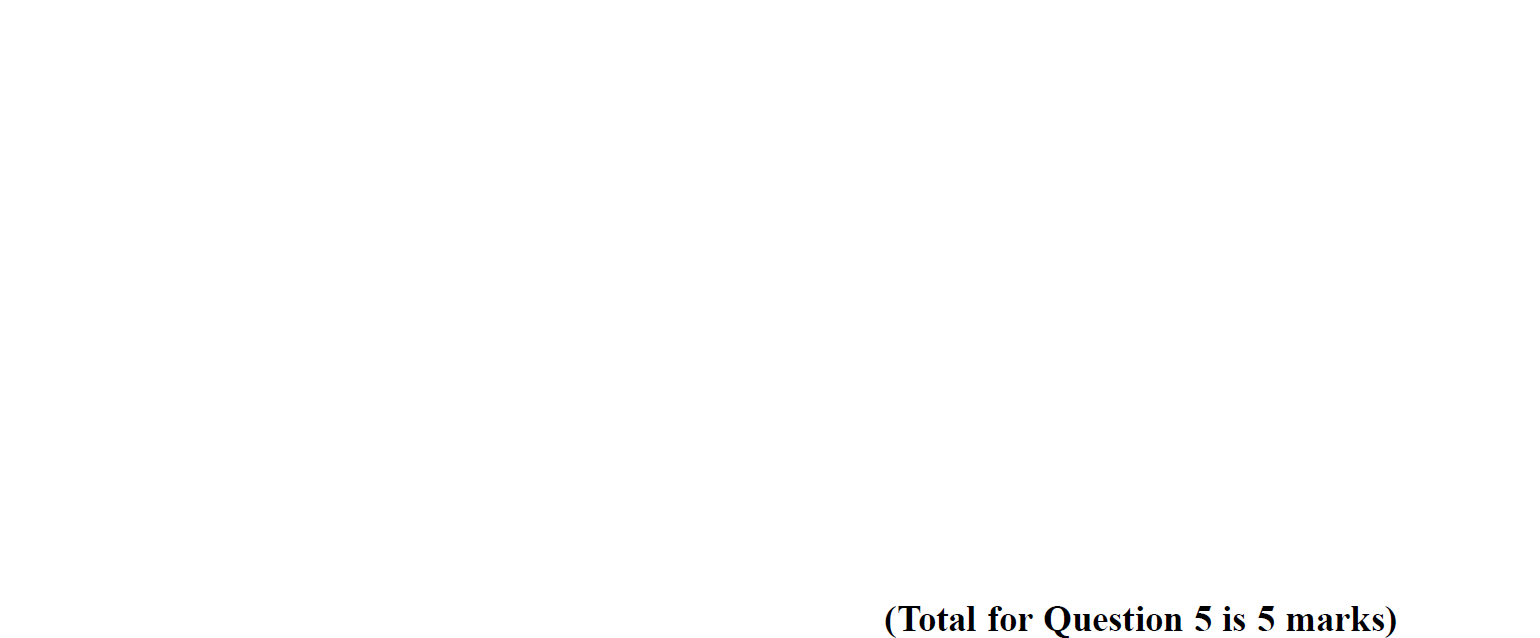 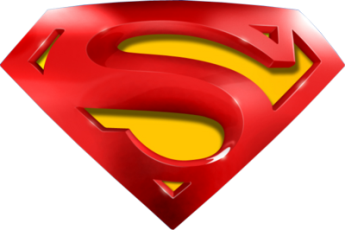 SAM 3H Q5
FDPR mixed context
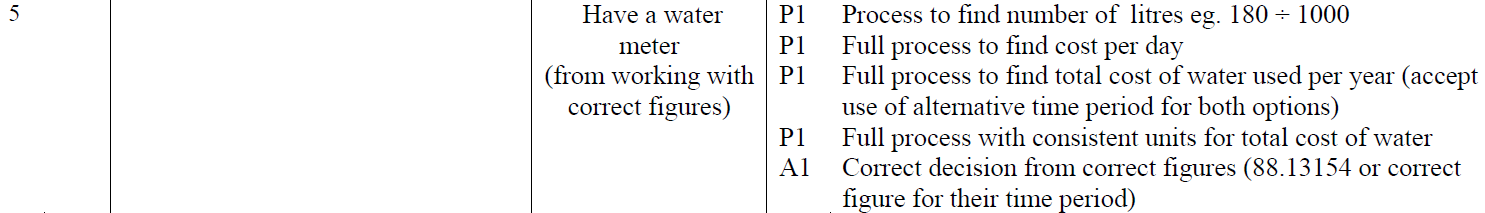 A
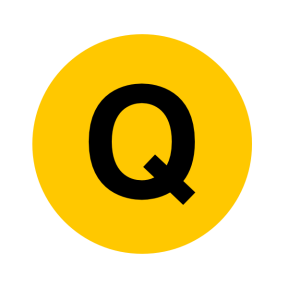 Specimen Set 2 1H Q7
FDPR mixed context
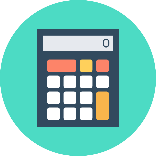 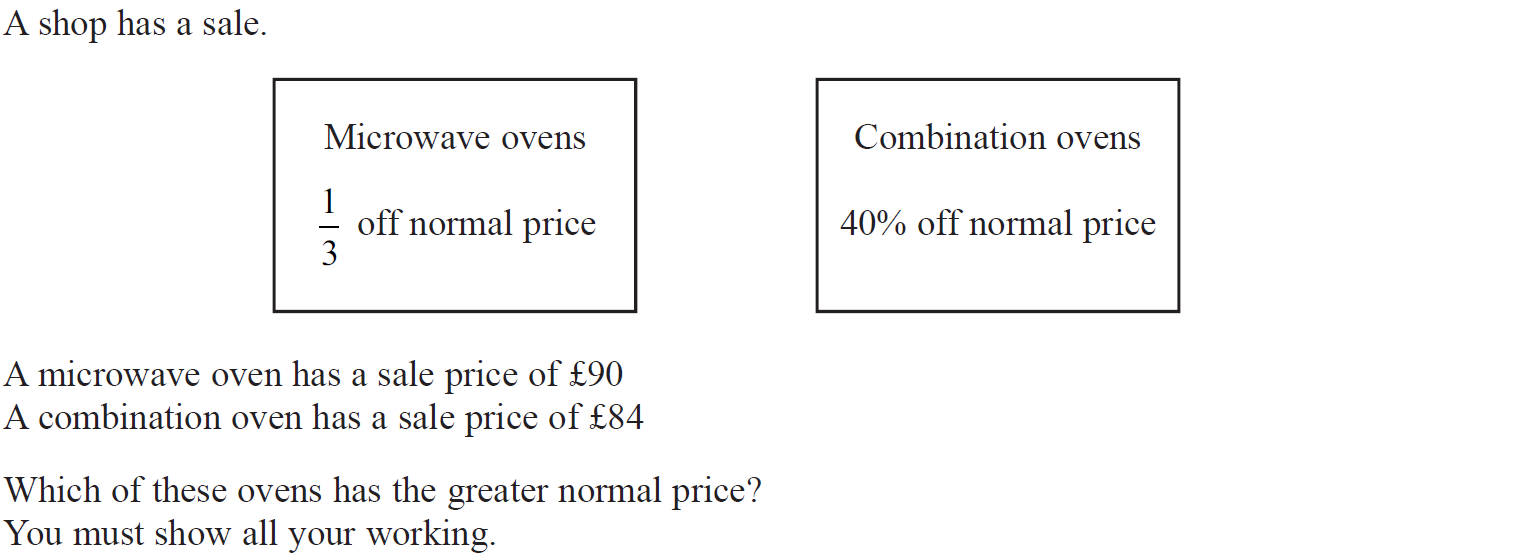 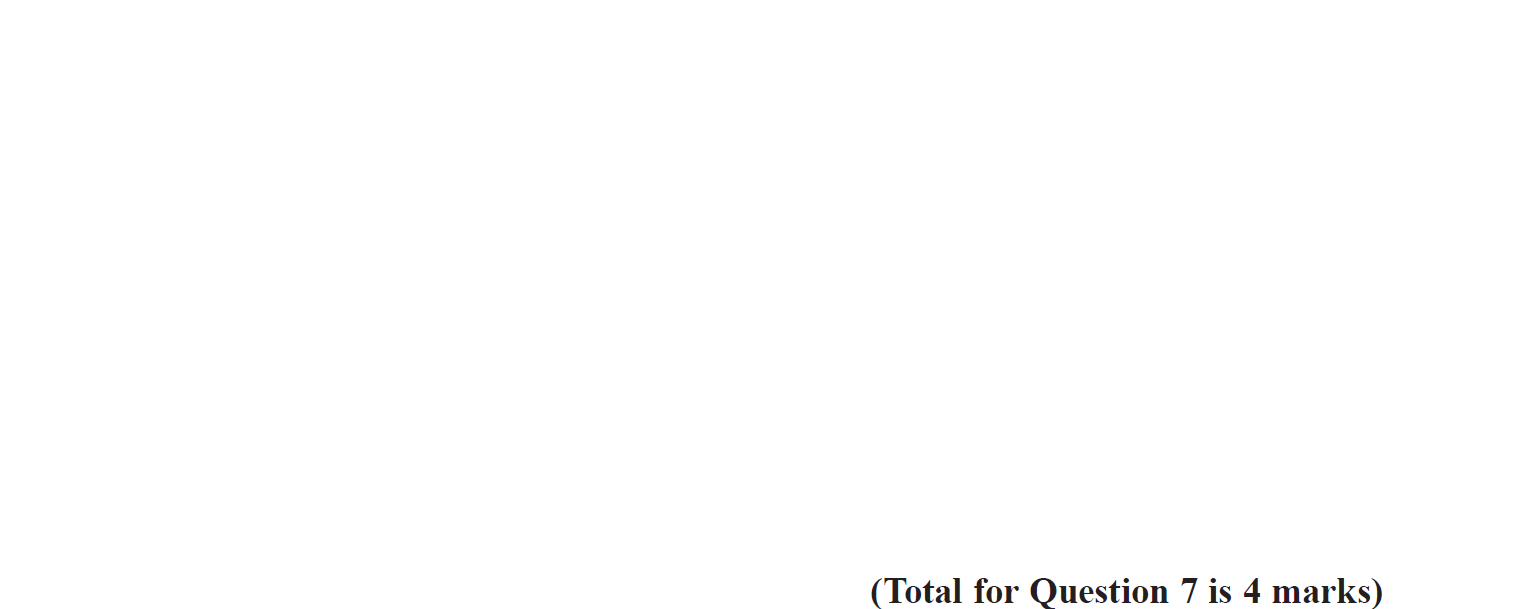 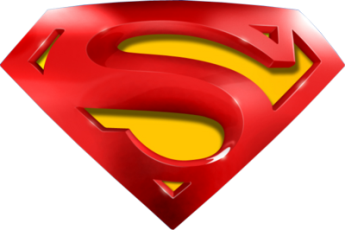 Specimen Set 2 1H Q7
FDPR mixed context
A
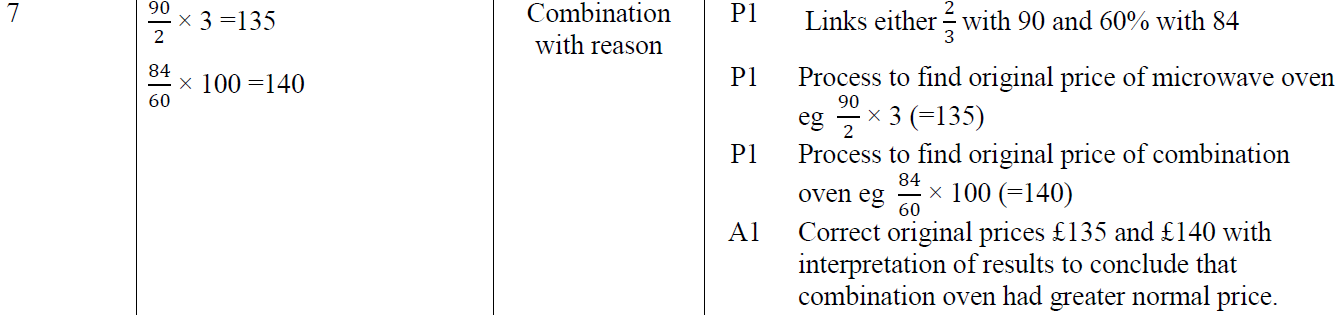 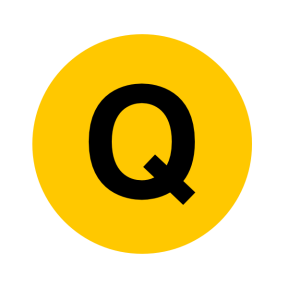 May 2017 1H Q14
FDPR mixed context
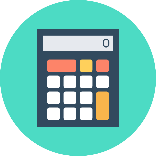 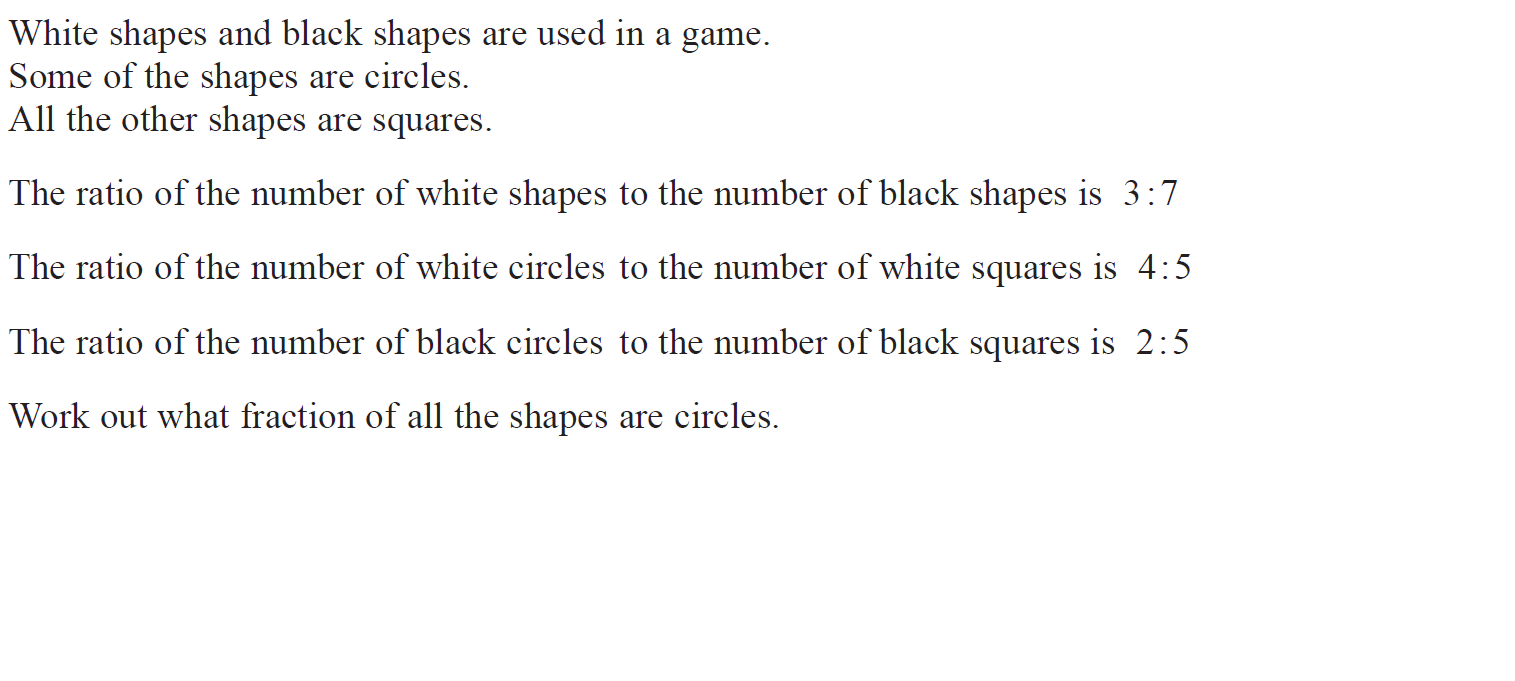 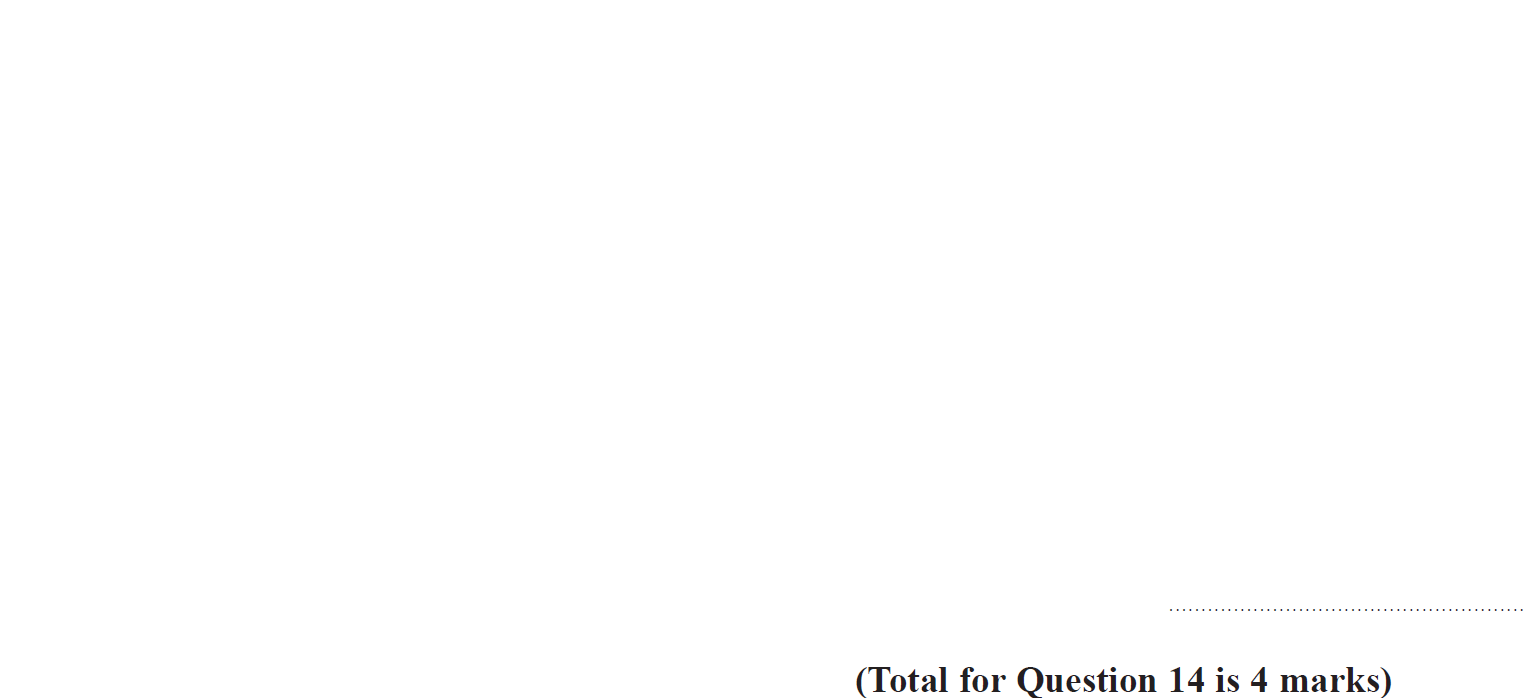 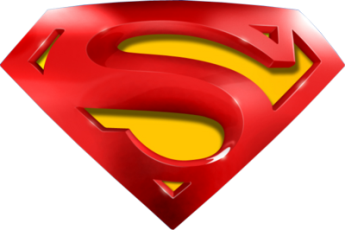 May 2017 1H Q14
FDPR mixed context
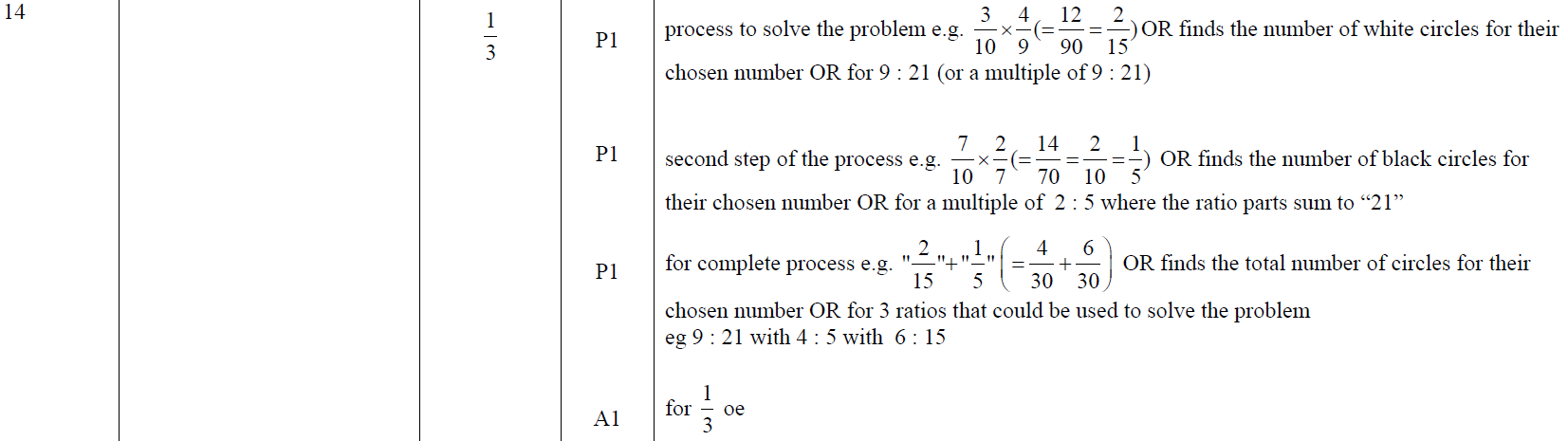 A
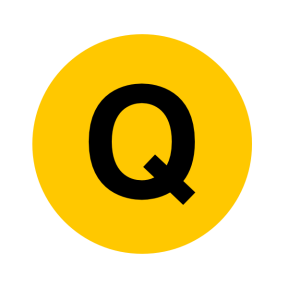 May 2017 2H Q2
FDPR mixed context
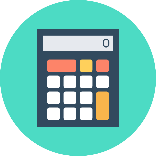 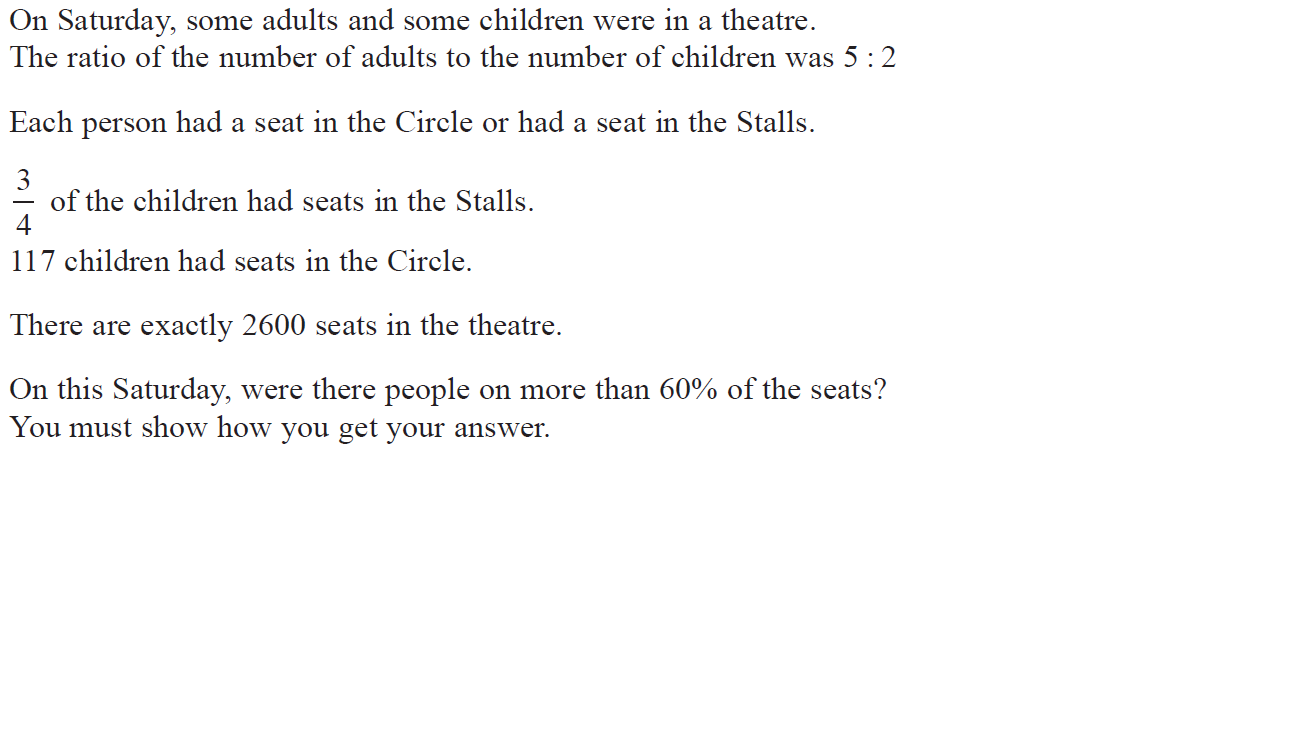 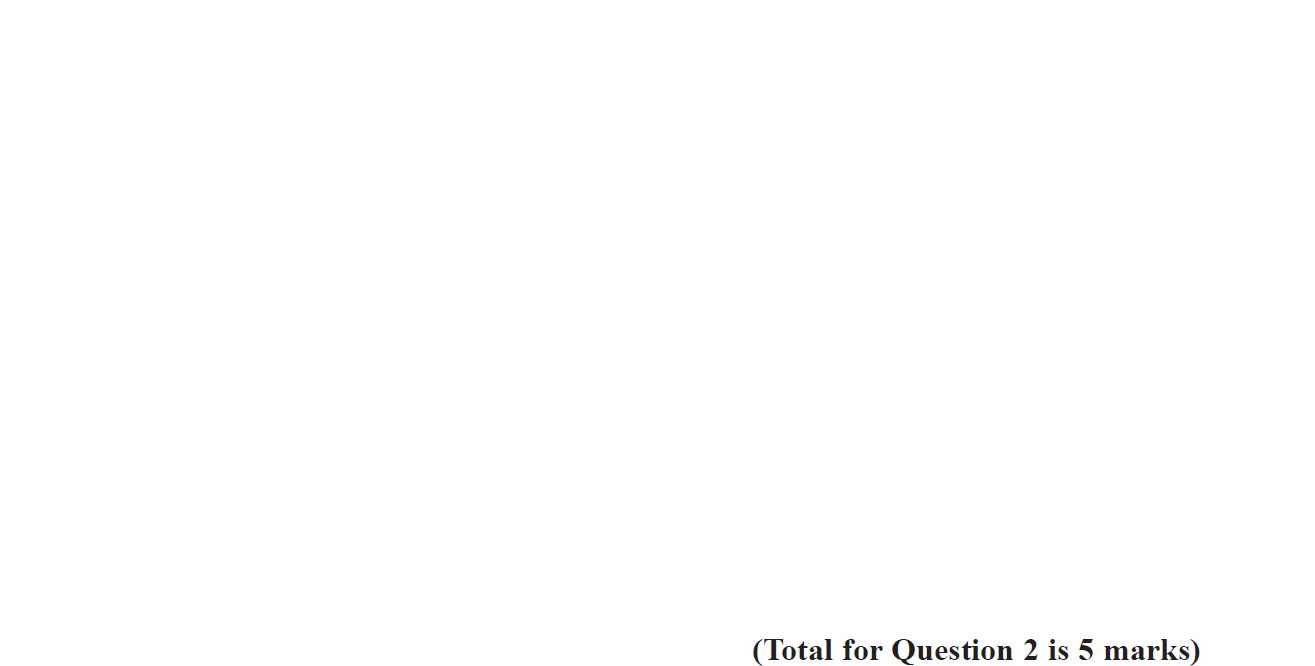 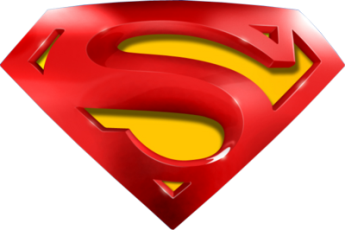 May 2017 2H Q2
FDPR mixed context
A
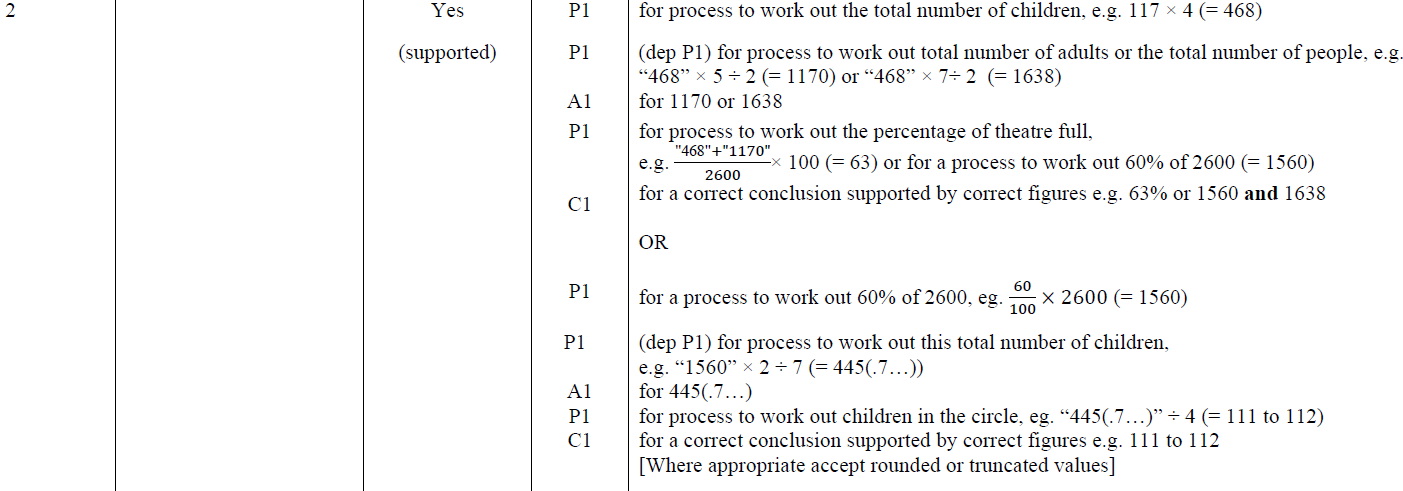 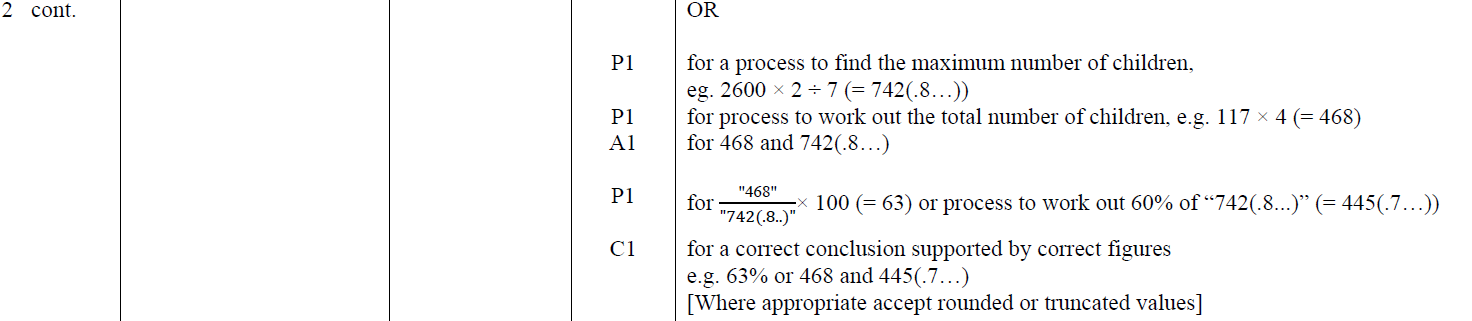 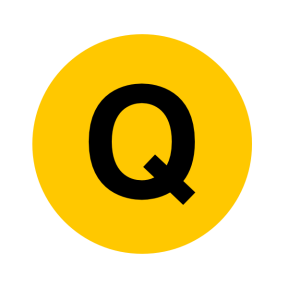 June 2017 3H Q4
FDPR mixed context
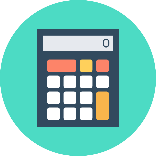 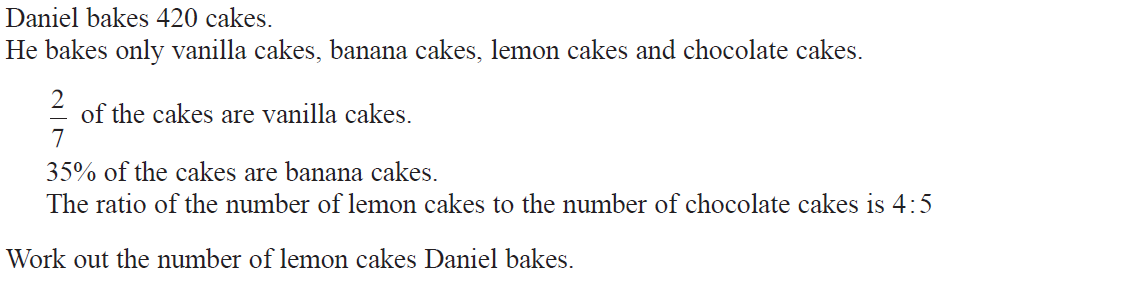 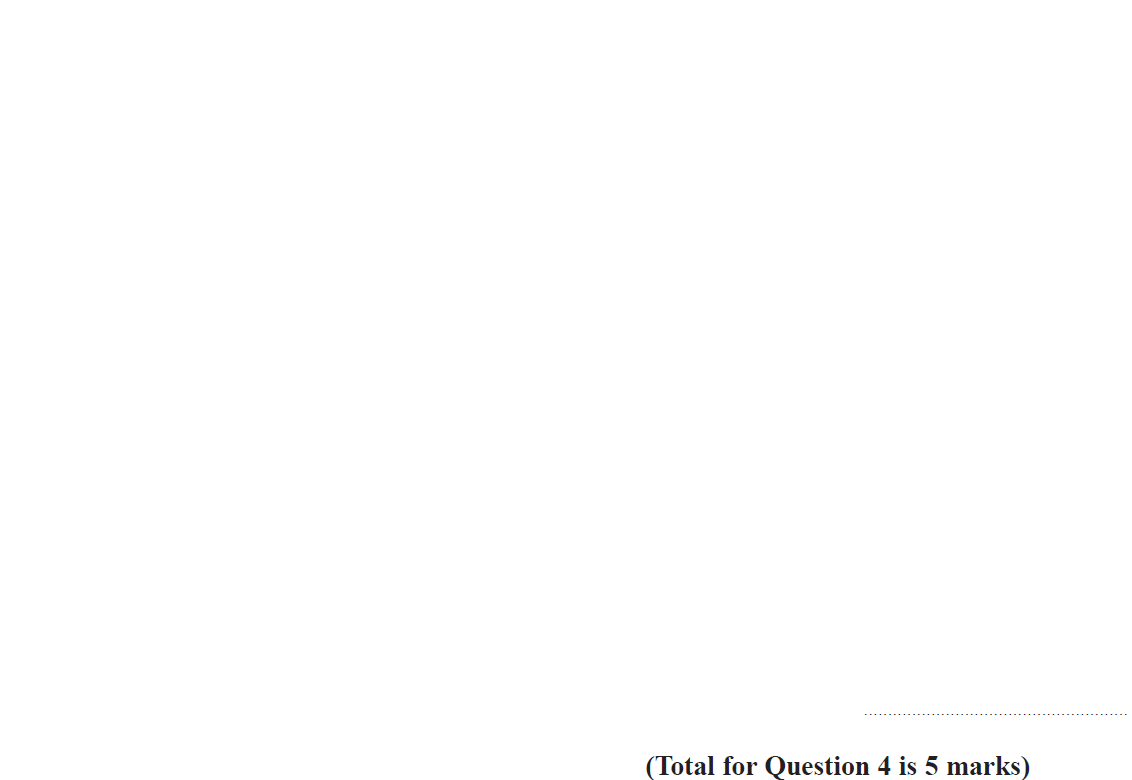 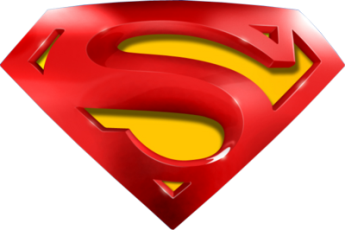 June 2017 3H Q4
FDPR mixed context
A
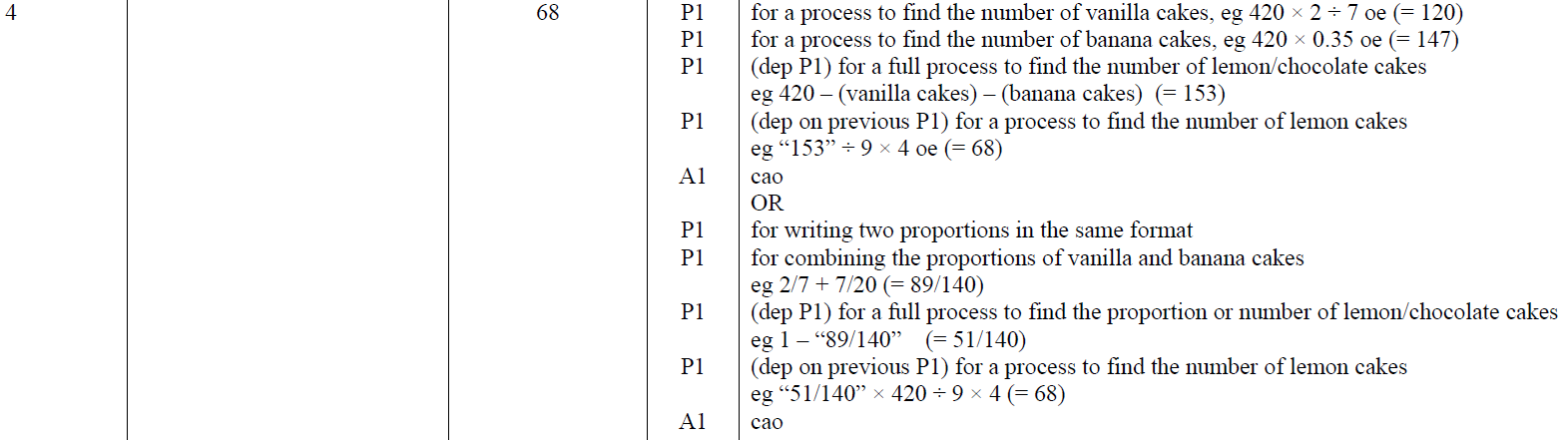 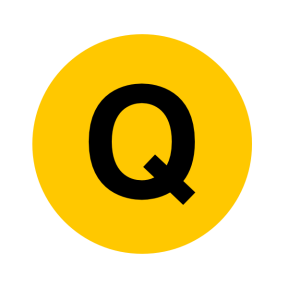 June 2018 2H Q4
FDPR mixed context
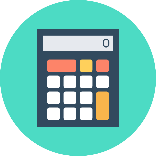 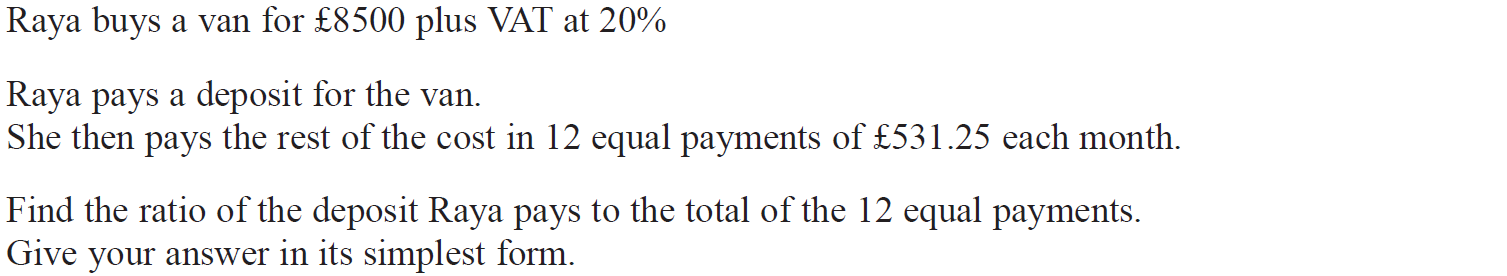 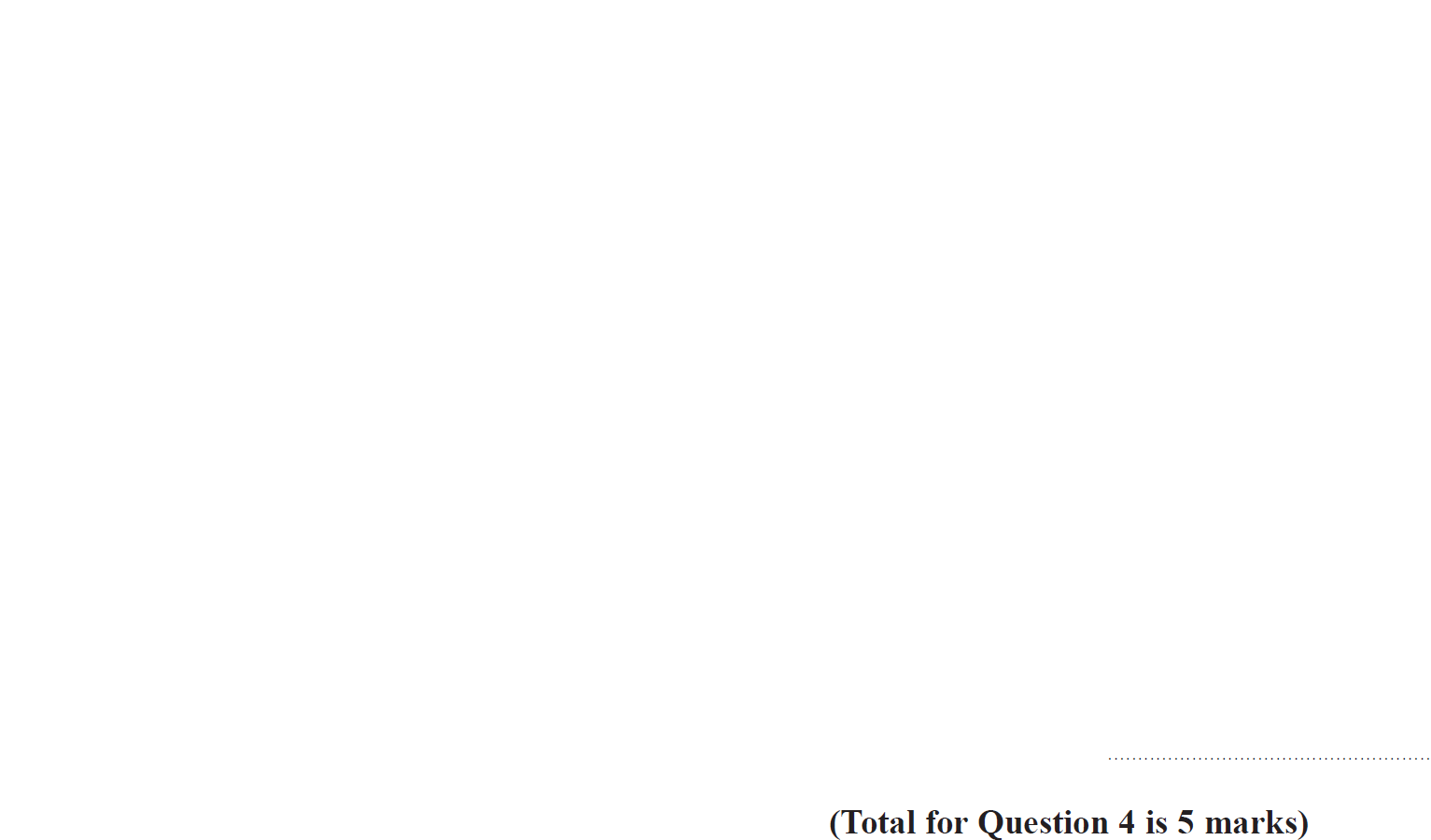 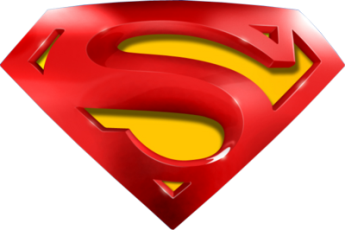 June 2018 2H Q4
FDPR mixed context
A
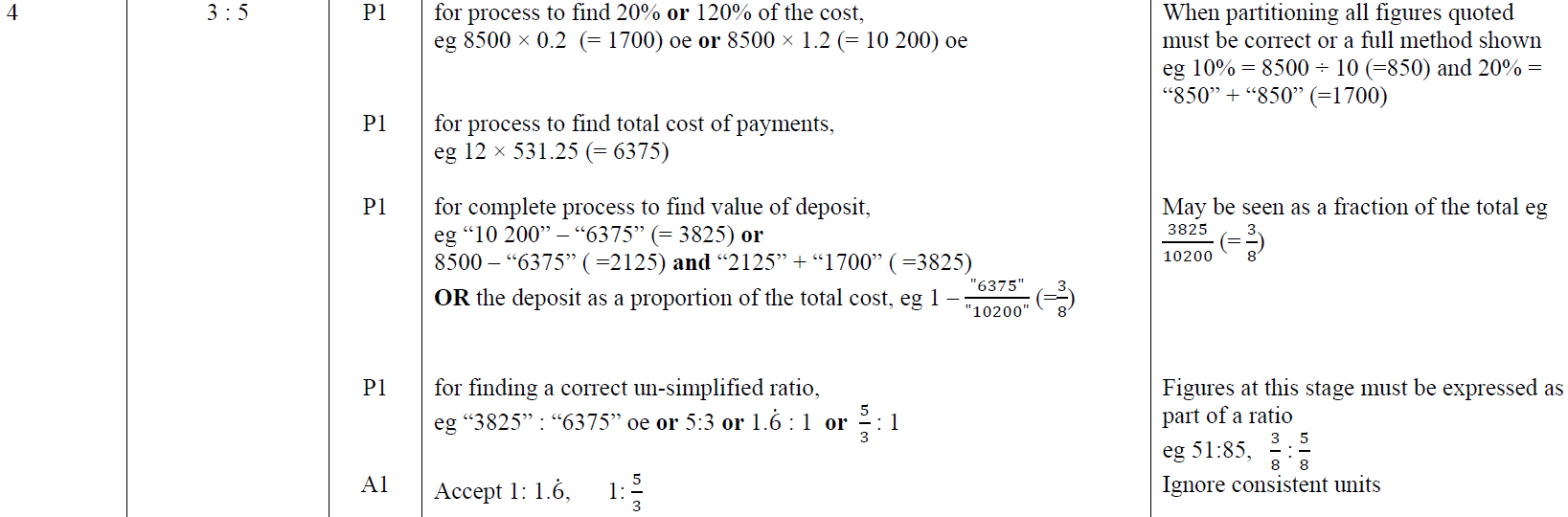 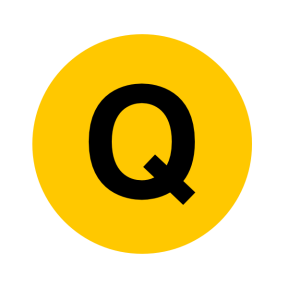 May 2019 1H Q12
FDPR mixed context
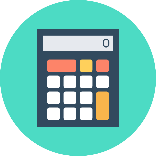 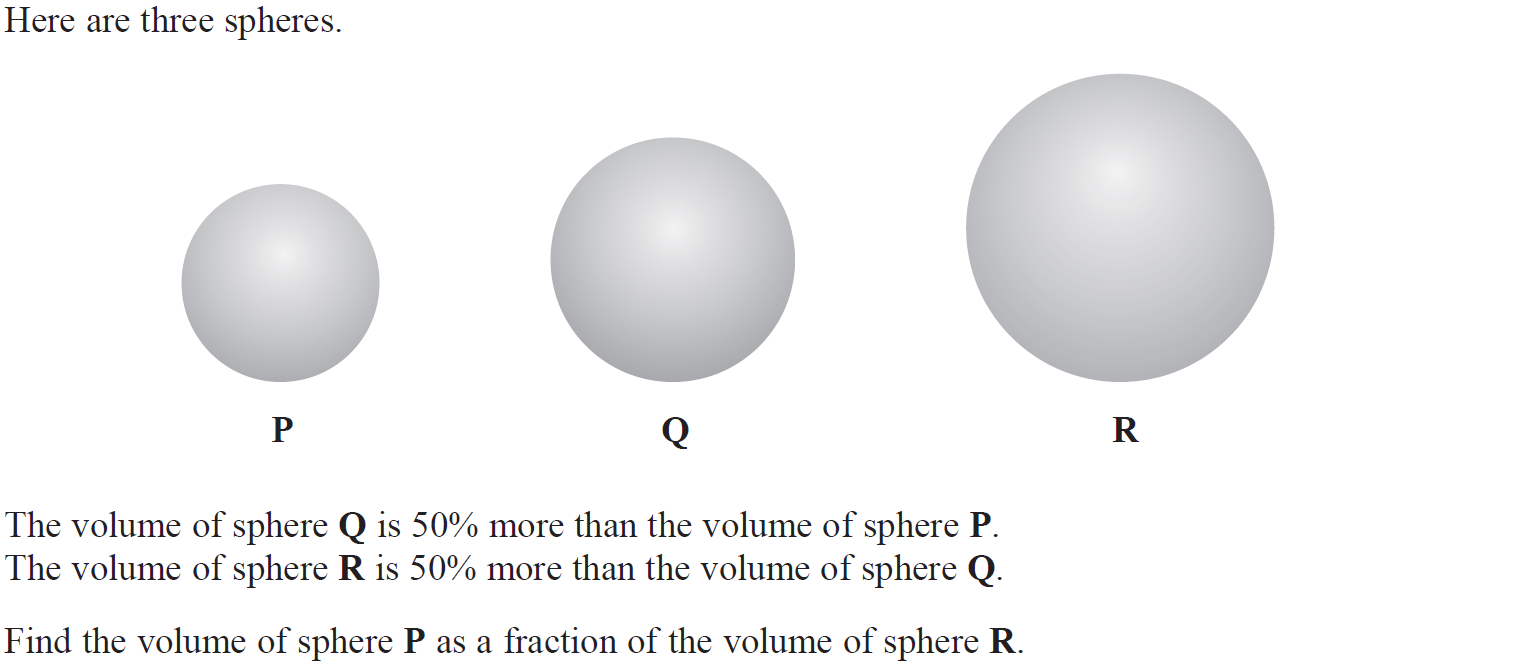 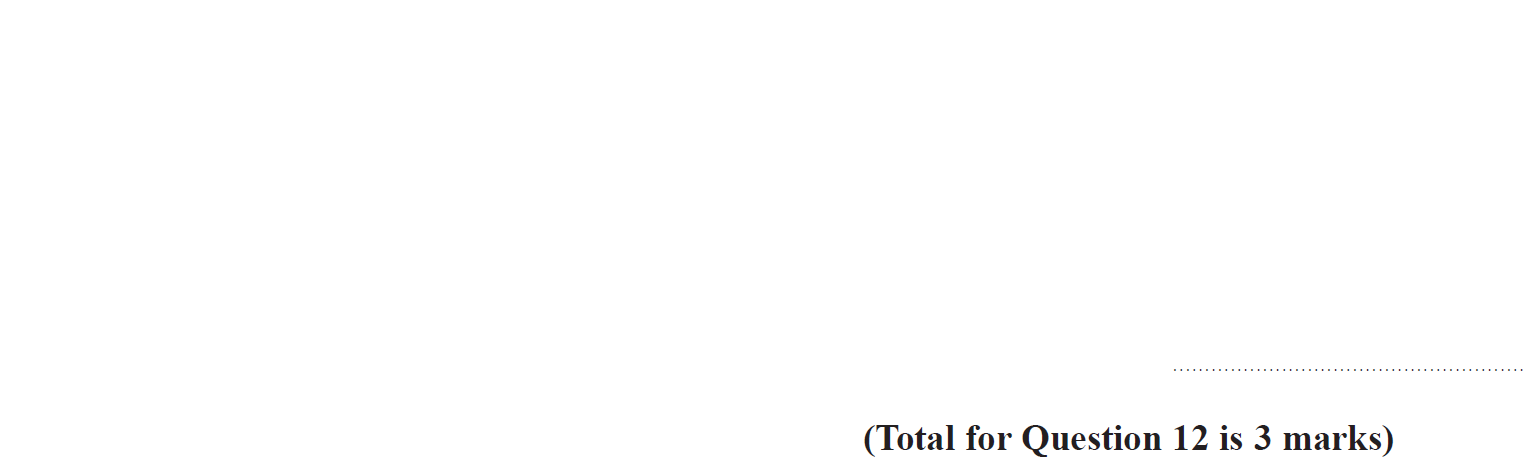 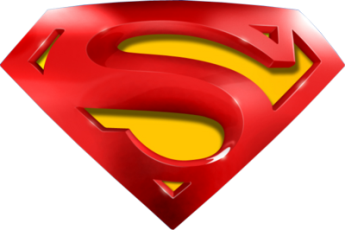 May 2019 1H Q12
FDPR mixed context
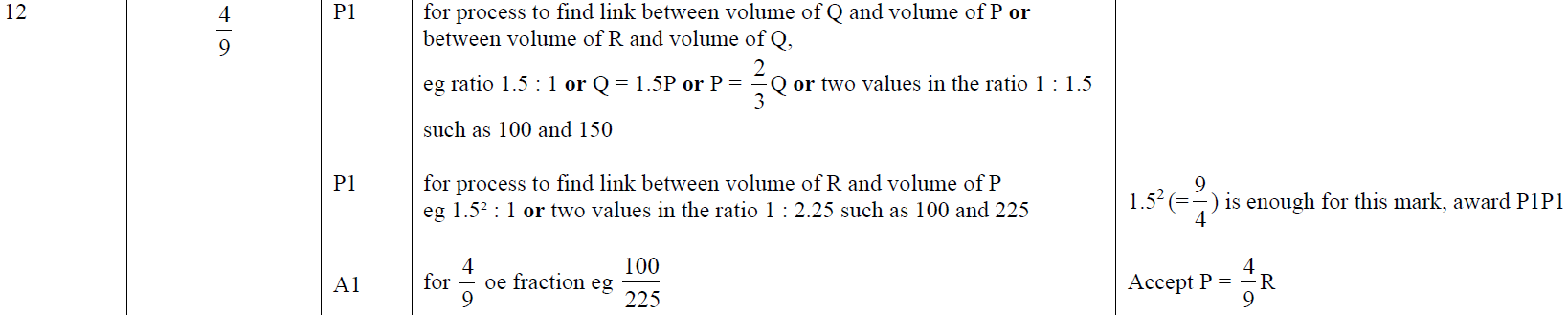 A
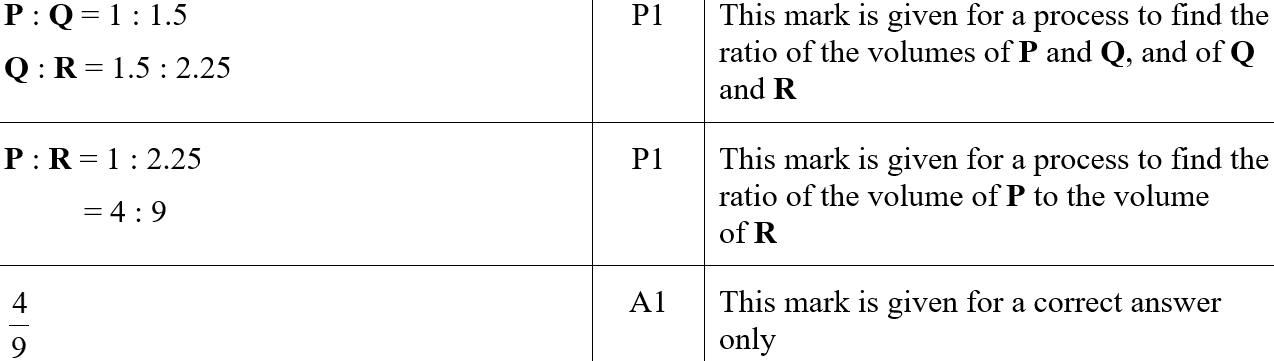 A SF
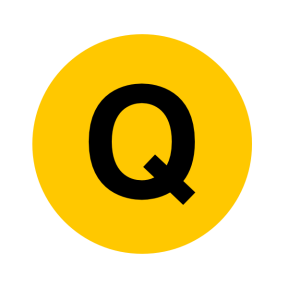 SAM 3H Q3
FDPR mixed context
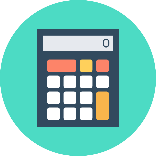 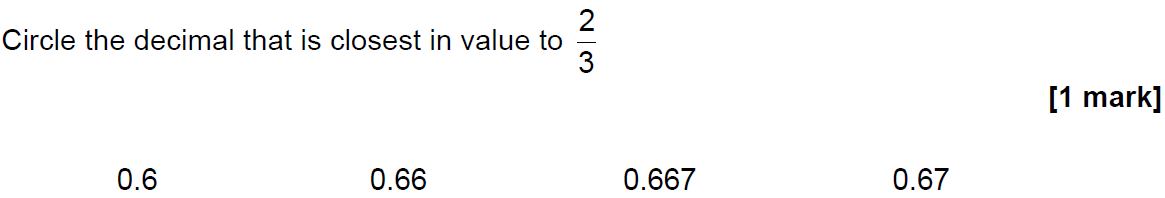 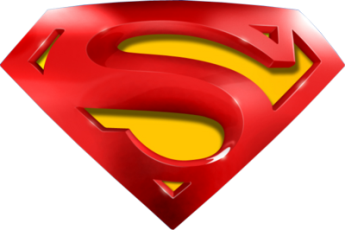 SAM 3H Q3
FDPR mixed context
A
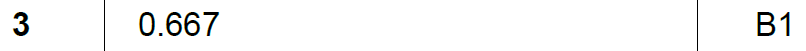 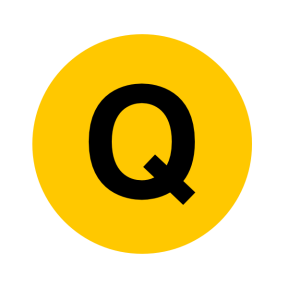 May 2017 1H Q25
FDPR mixed context
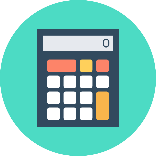 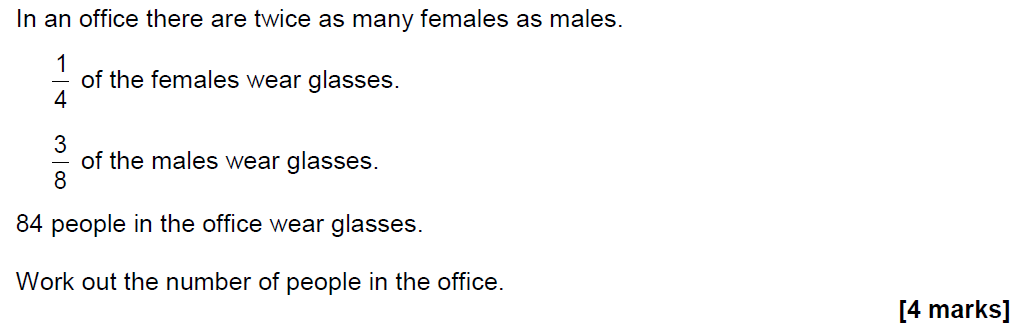 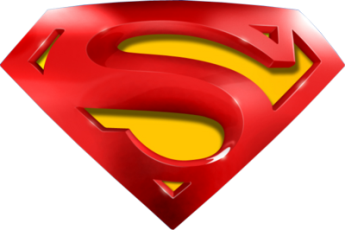 May 2017 1H Q25
FDPR mixed context
A
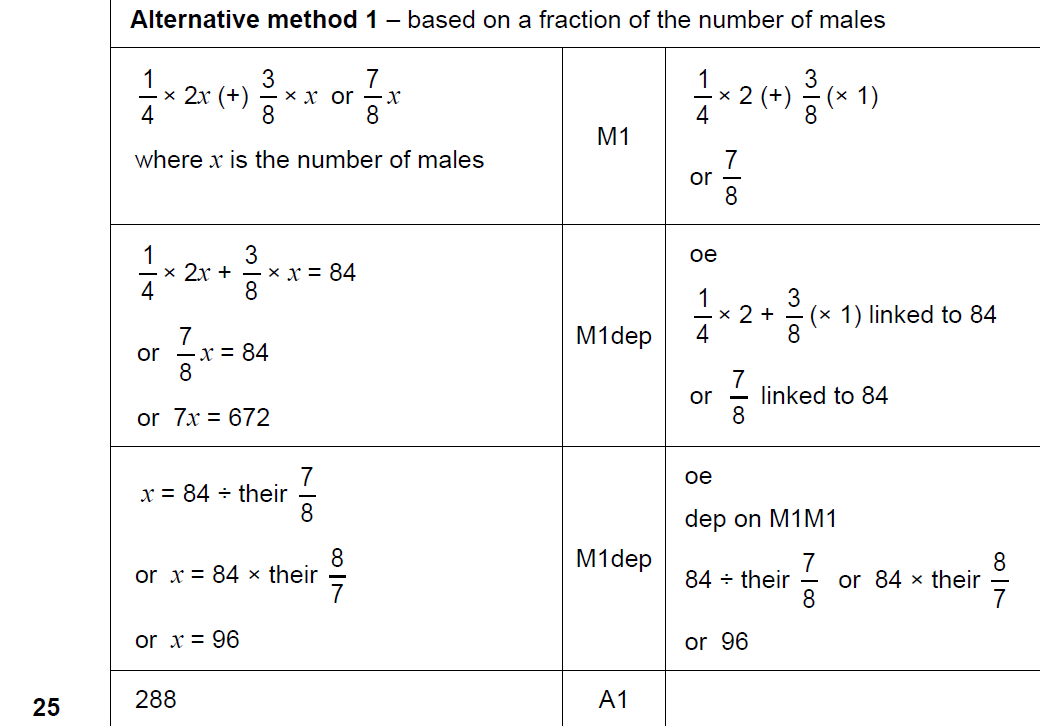 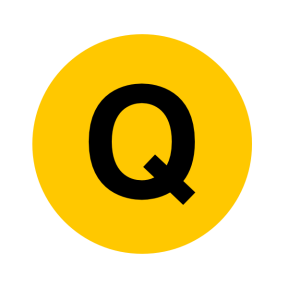 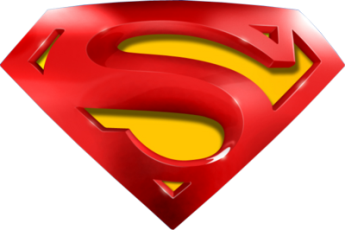 May 2017 1H Q25
FDPR mixed context
A Alternative 1
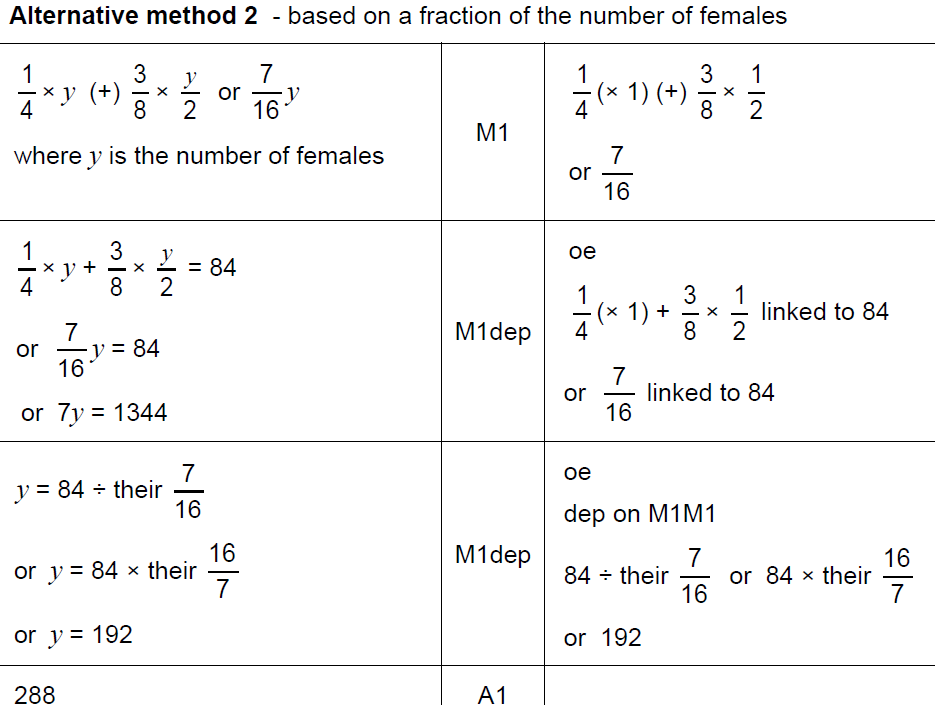 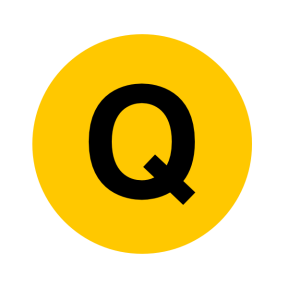 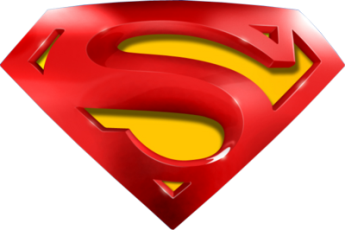 May 2017 1H Q25
FDPR mixed context
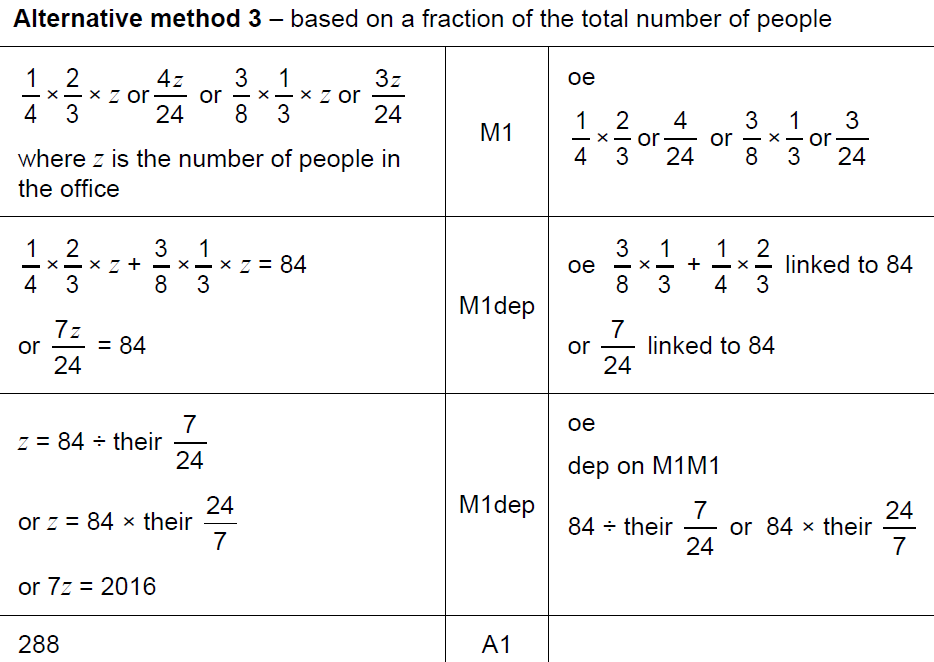 A Alternative 2
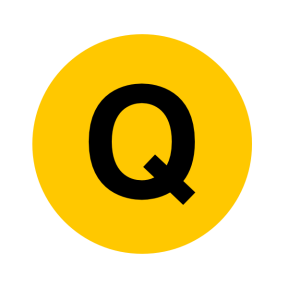 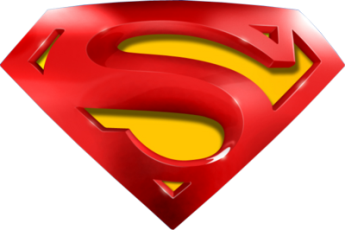 May 2017 1H Q25
FDPR mixed context
A Alternative 3
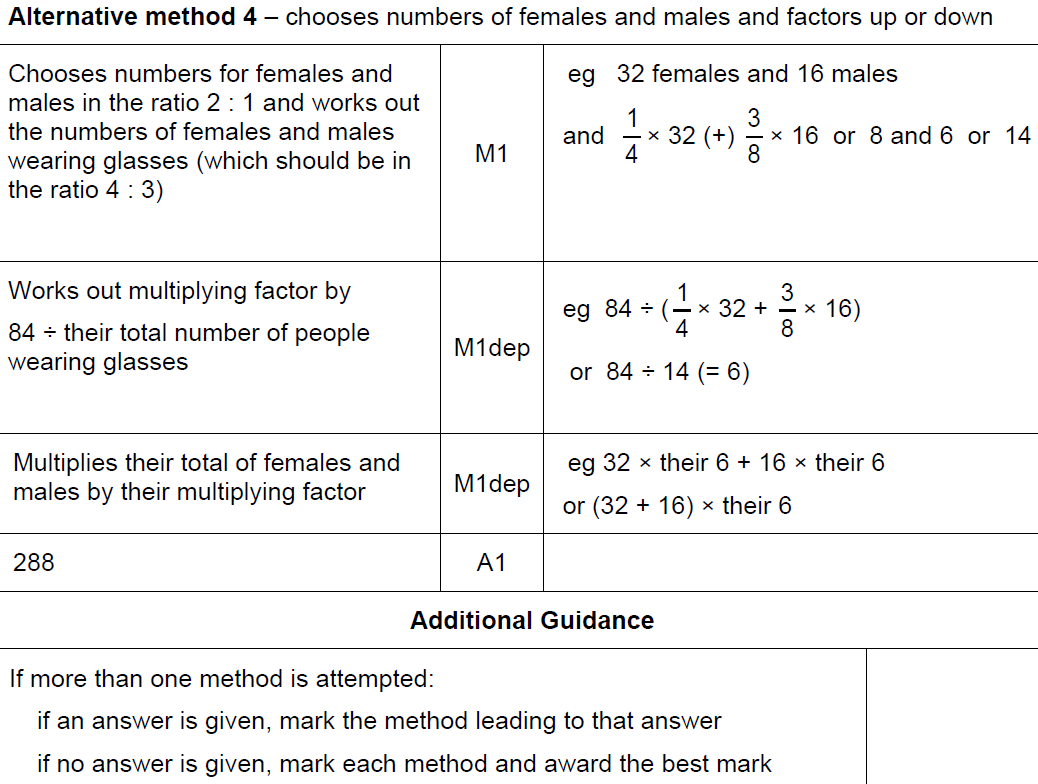 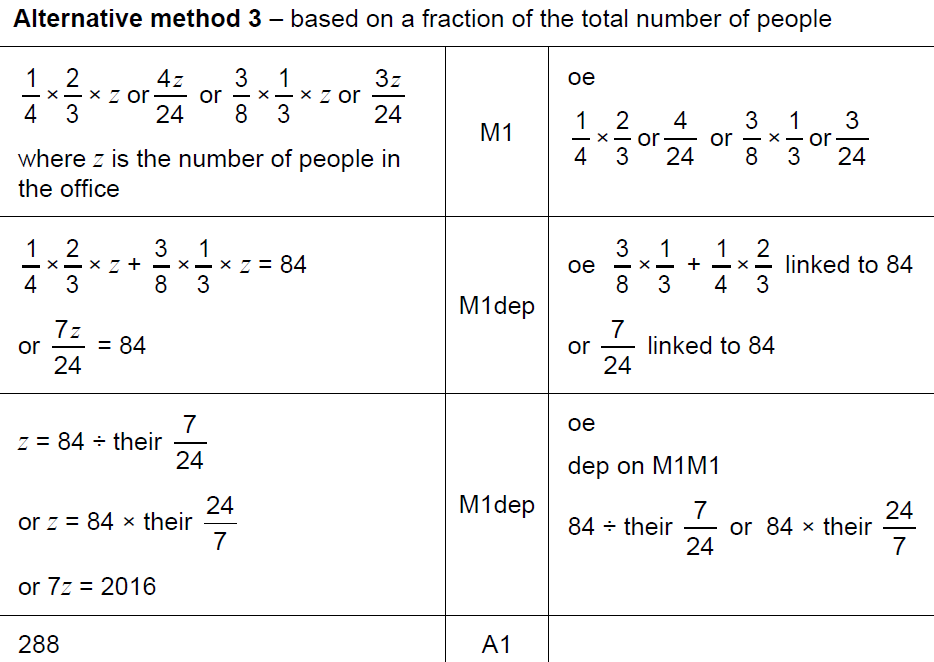 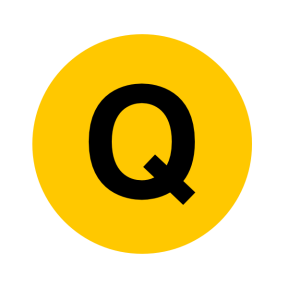 June 2017 2H Q1
FDPR mixed context
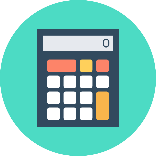 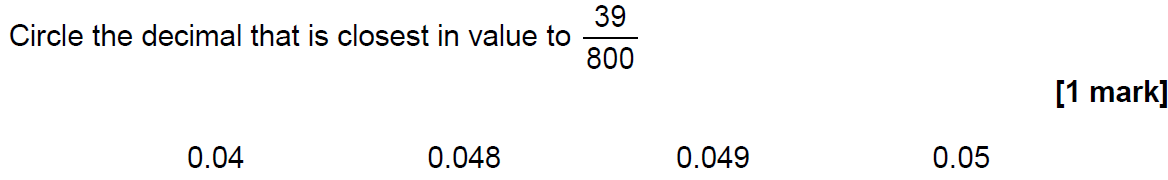 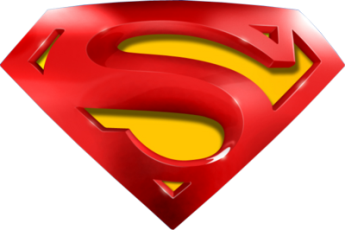 June 2017 2H Q1
FDPR mixed context
A
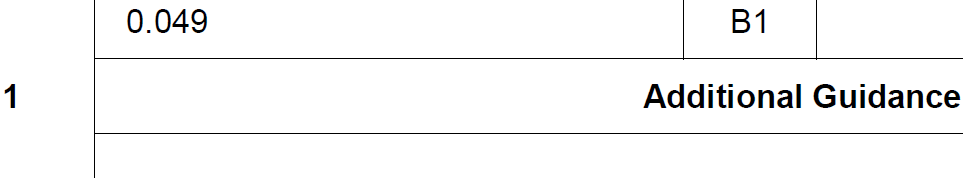 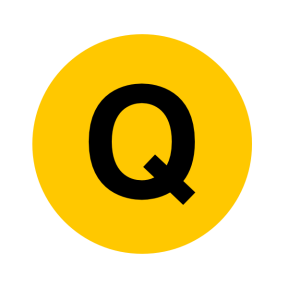 June 2017 2H Q17
FDPR mixed context
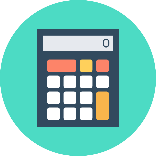 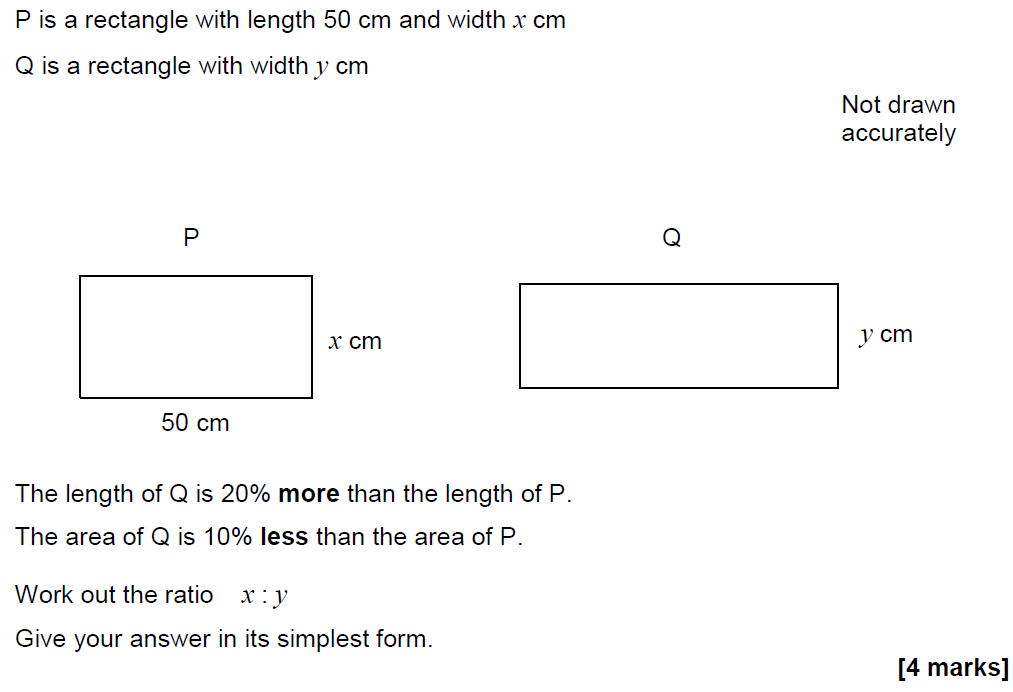 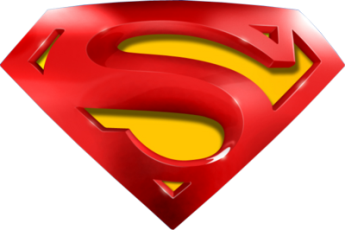 June 2017 2H Q17
FDPR mixed context
A
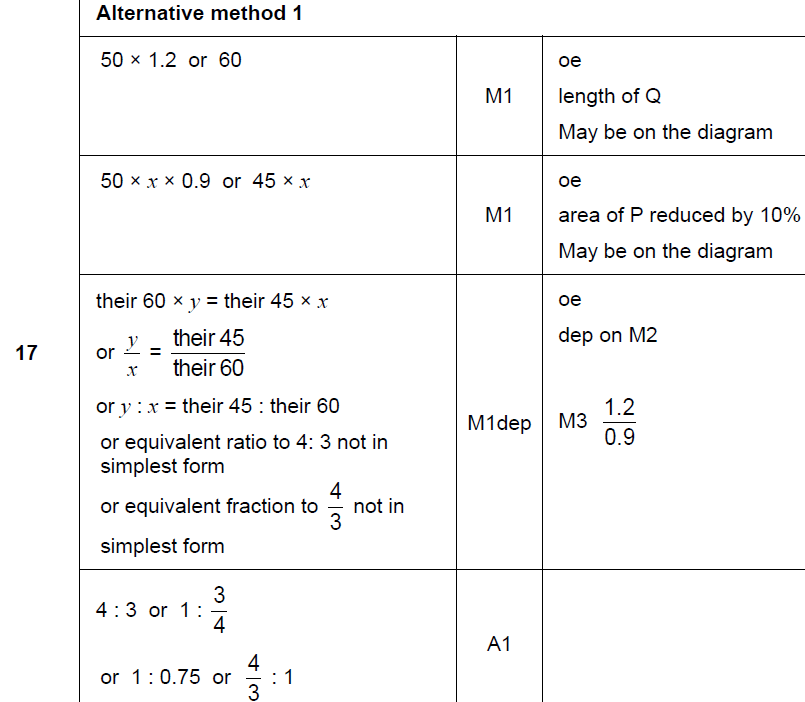 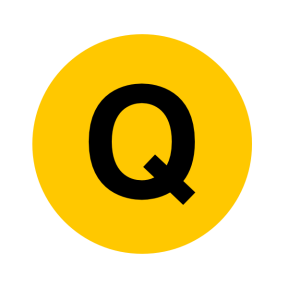 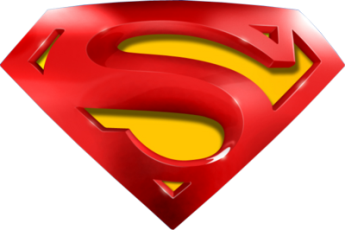 June 2017 2H Q17
FDPR mixed context
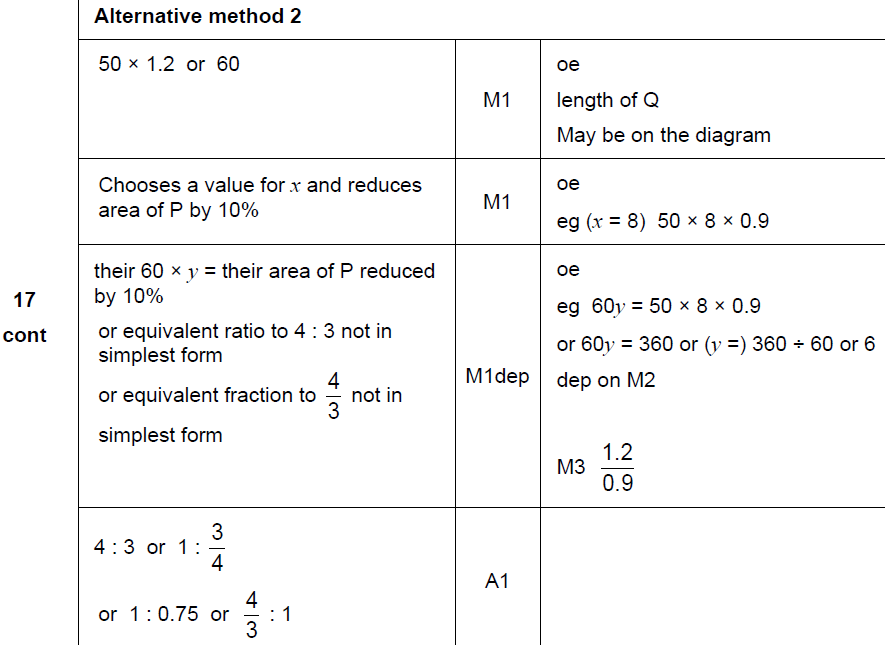 A Alternative
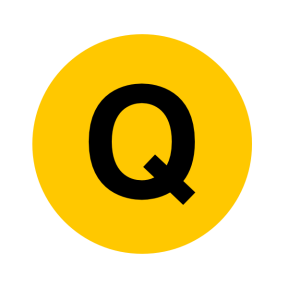 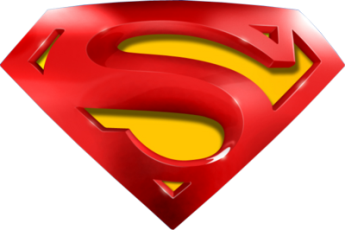 June 2017 2H Q17
FDPR mixed context
A notes
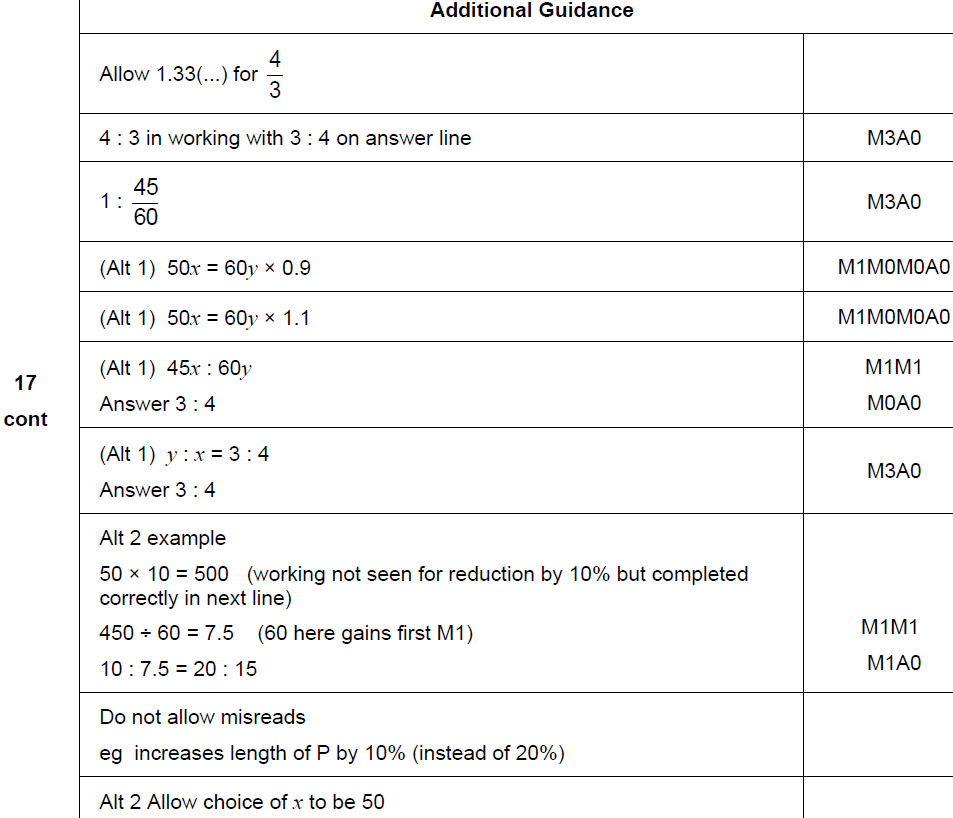 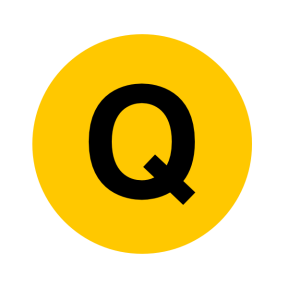 Nov 2017 2H Q1
FDPR mixed context
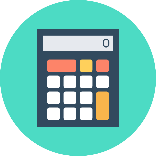 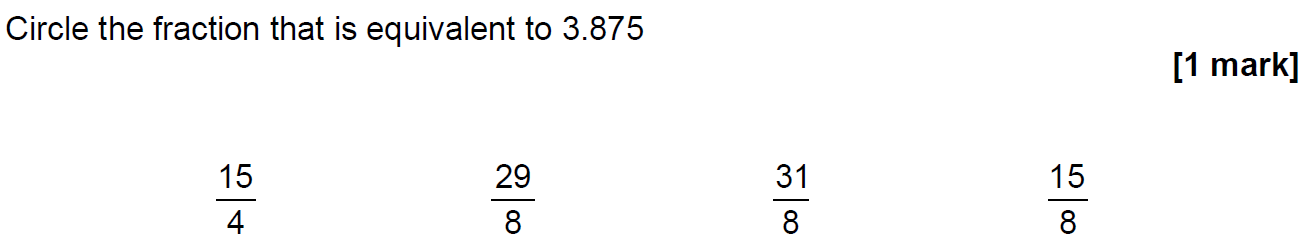 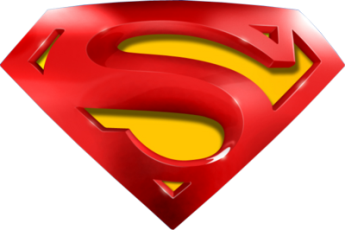 Nov 2017 2H Q1
FDPR mixed context
A
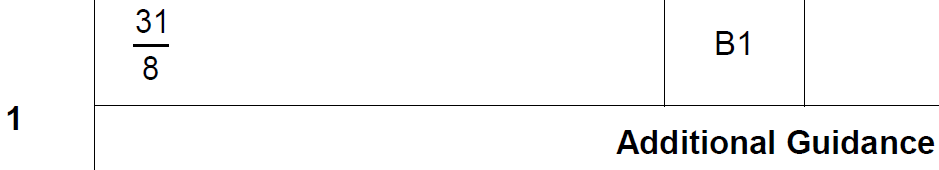 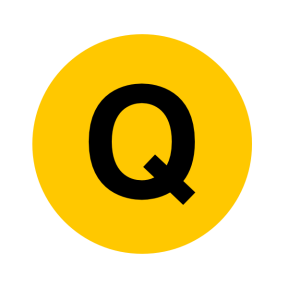 Nov 2017 3H Q2
FDPR mixed context
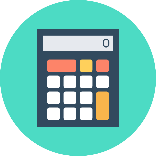 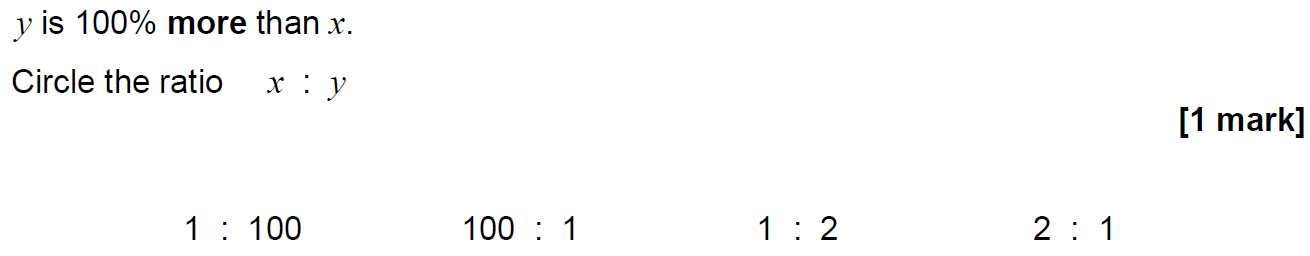 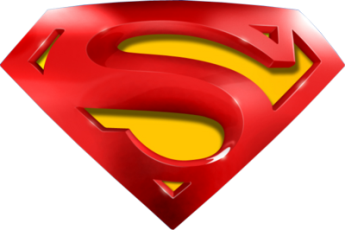 Nov 2017 3H Q2
FDPR mixed context
A
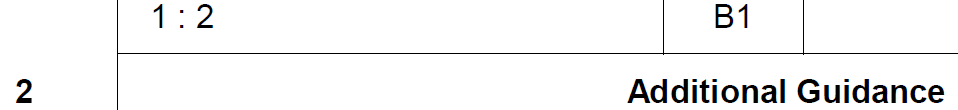 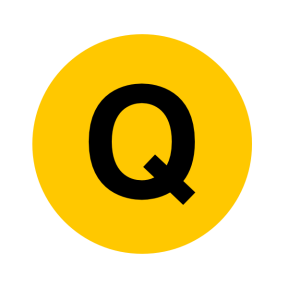 May 2018 1H Q16
FDPR mixed context
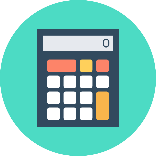 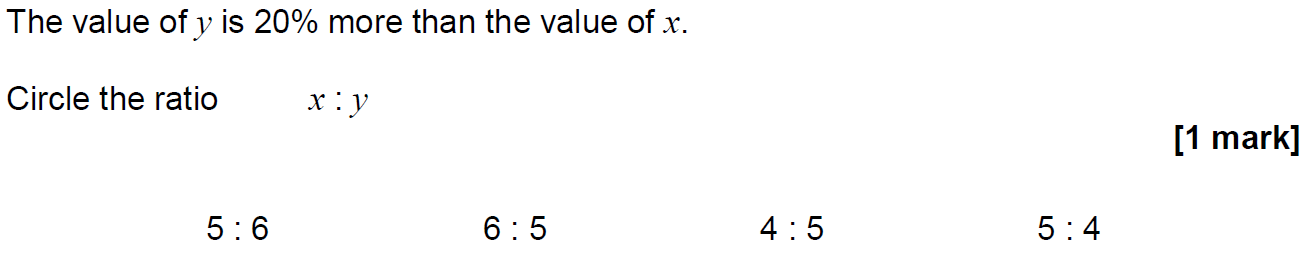 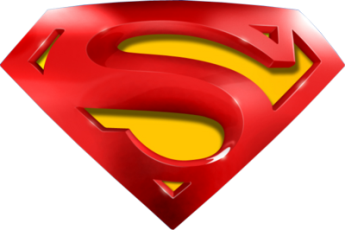 May 2018 1H Q16
FDPR mixed context
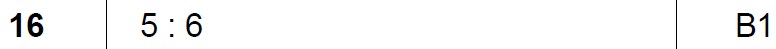 A
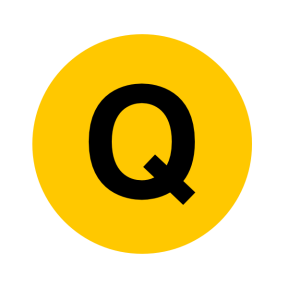 May 2018 1H Q23
FDPR mixed context
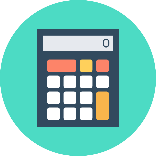 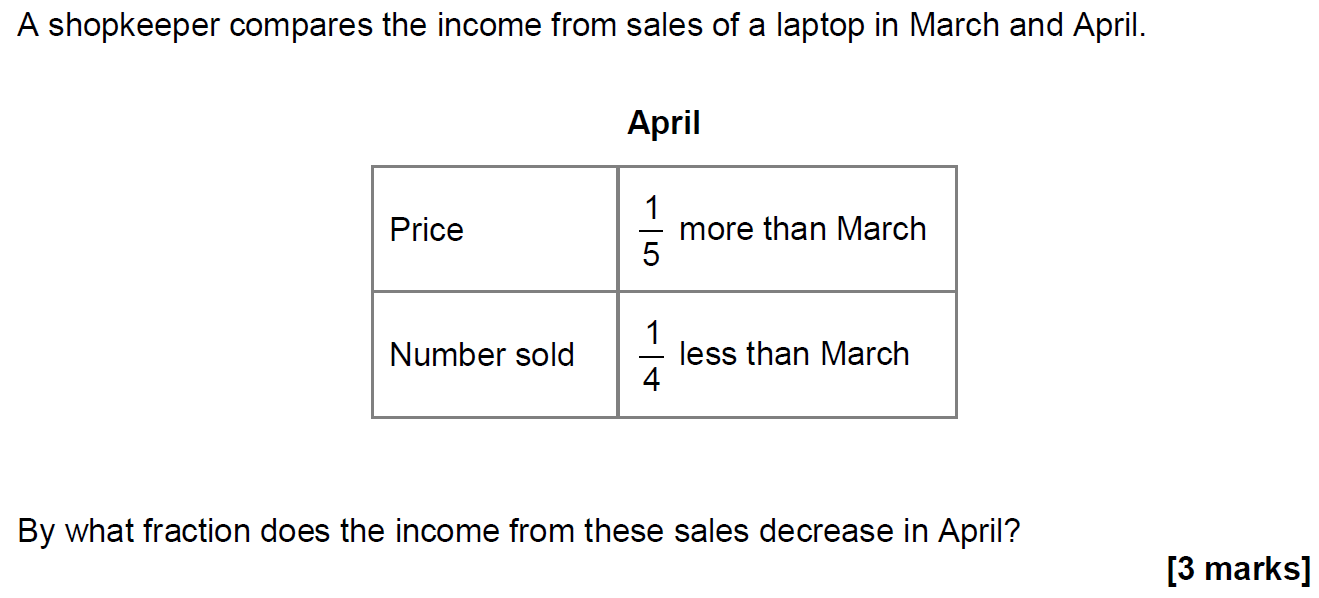 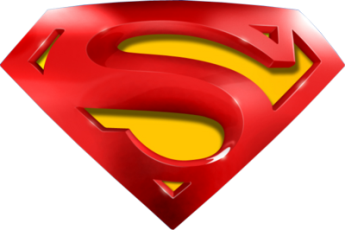 May 2018 1H Q23
FDPR mixed context
A
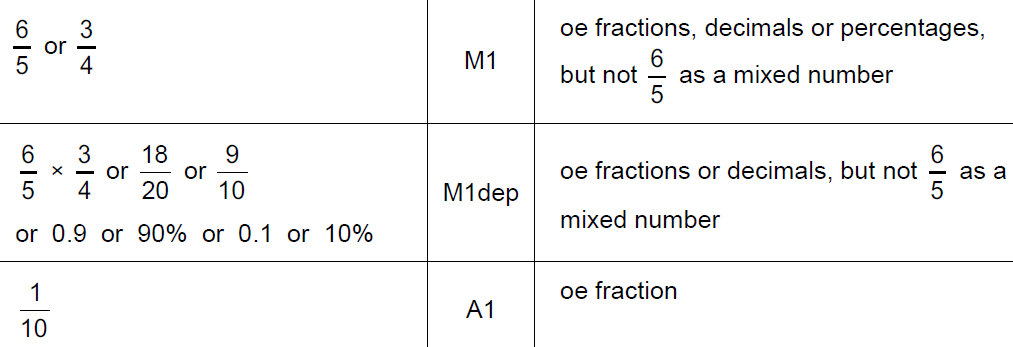 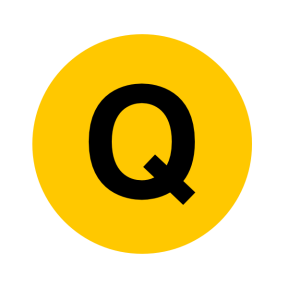 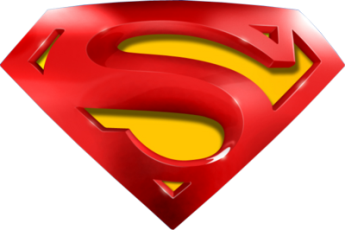 May 2018 1H Q23
FDPR mixed context
A Alternative & notes
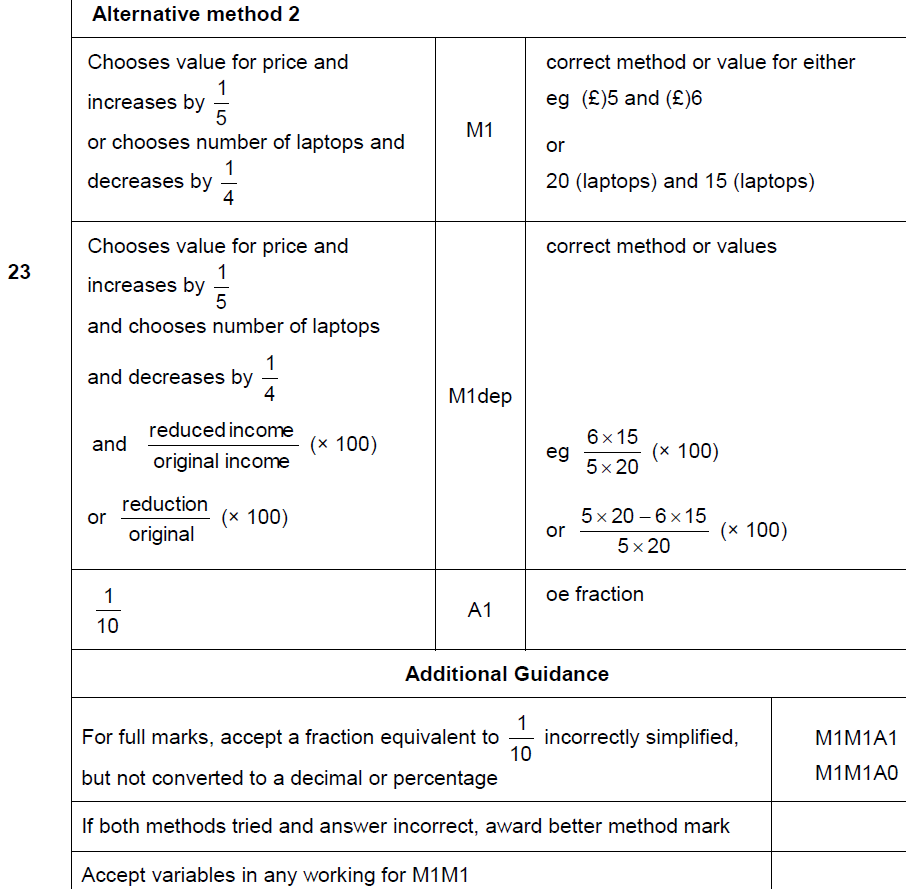 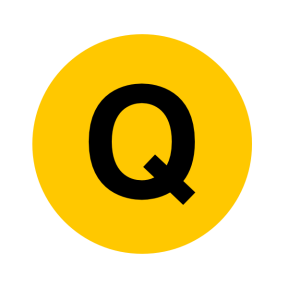 June 2018 3H Q1
FDPR mixed context
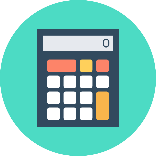 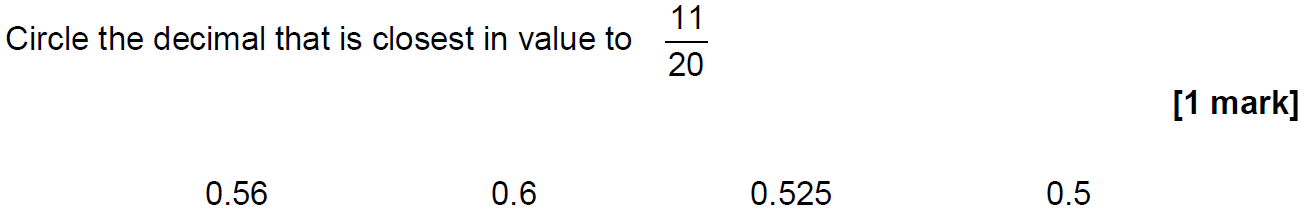 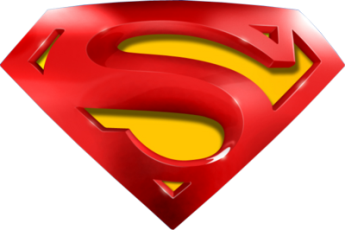 June 2018 3H Q1
FDPR mixed context
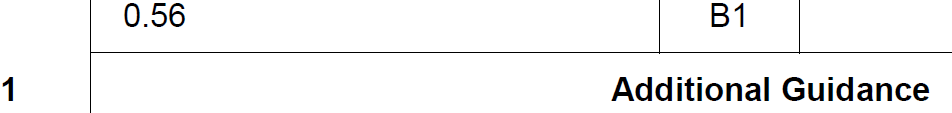 A
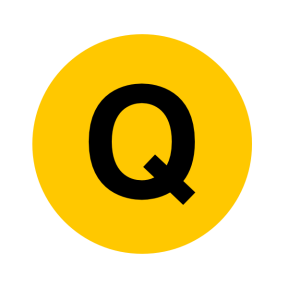 SAM 2H Q15
FDPR mixed context
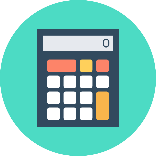 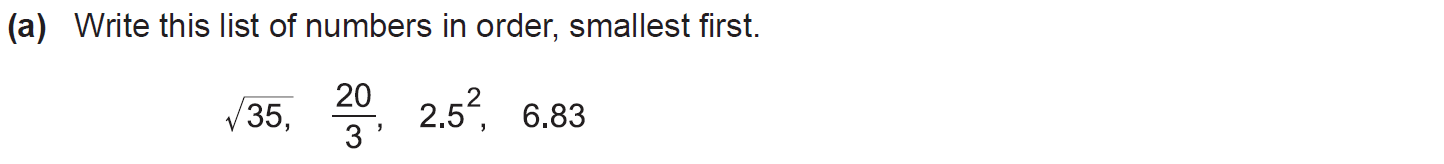 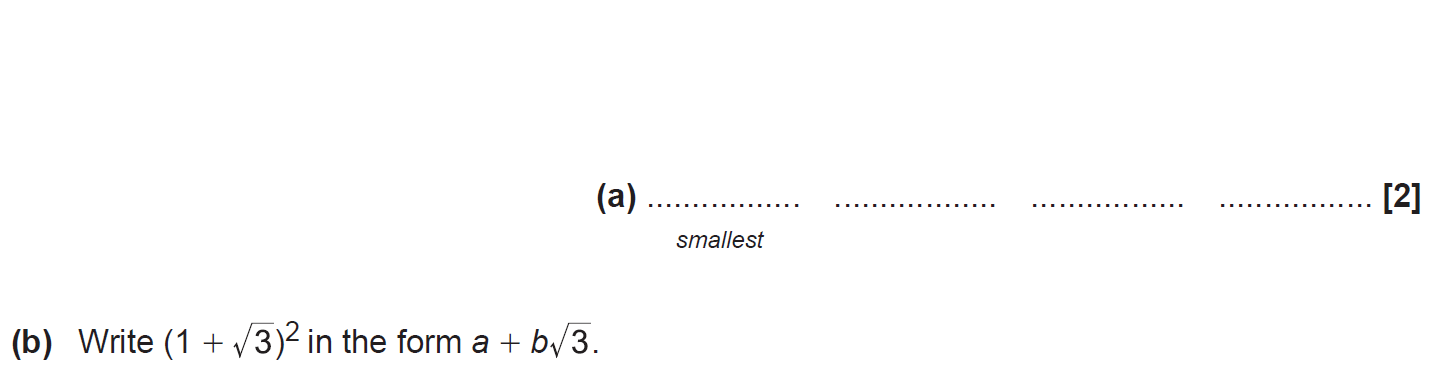 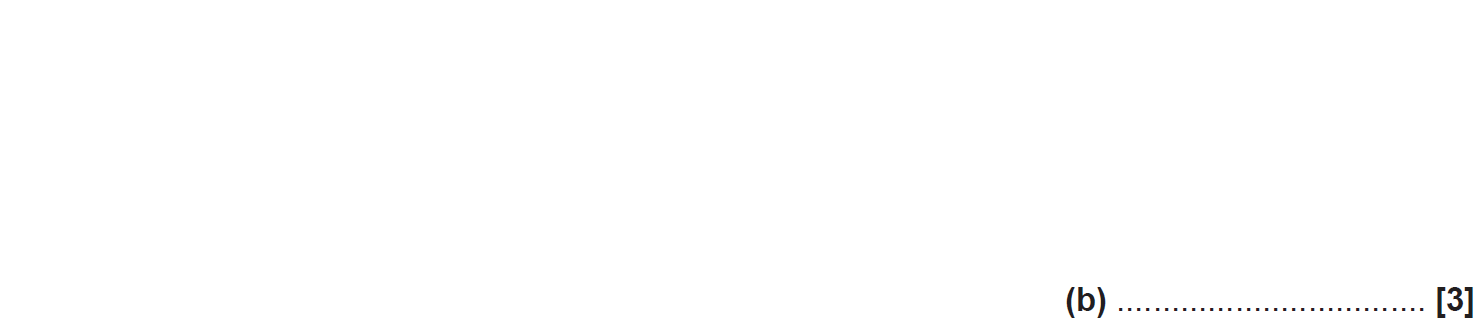 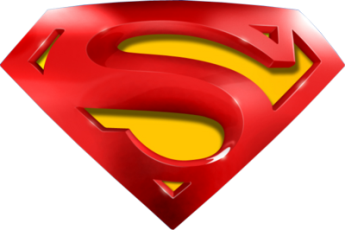 SAM 2H Q15
FDPR mixed context
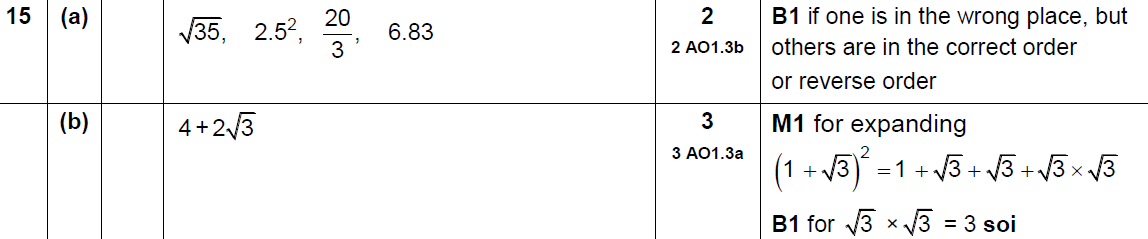 A
B
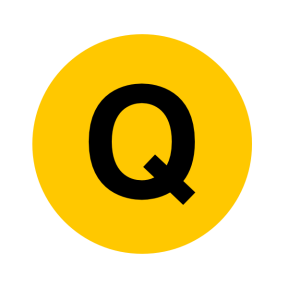 June 2017 3H Q4
FDPR mixed context
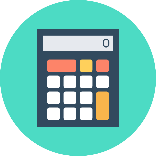 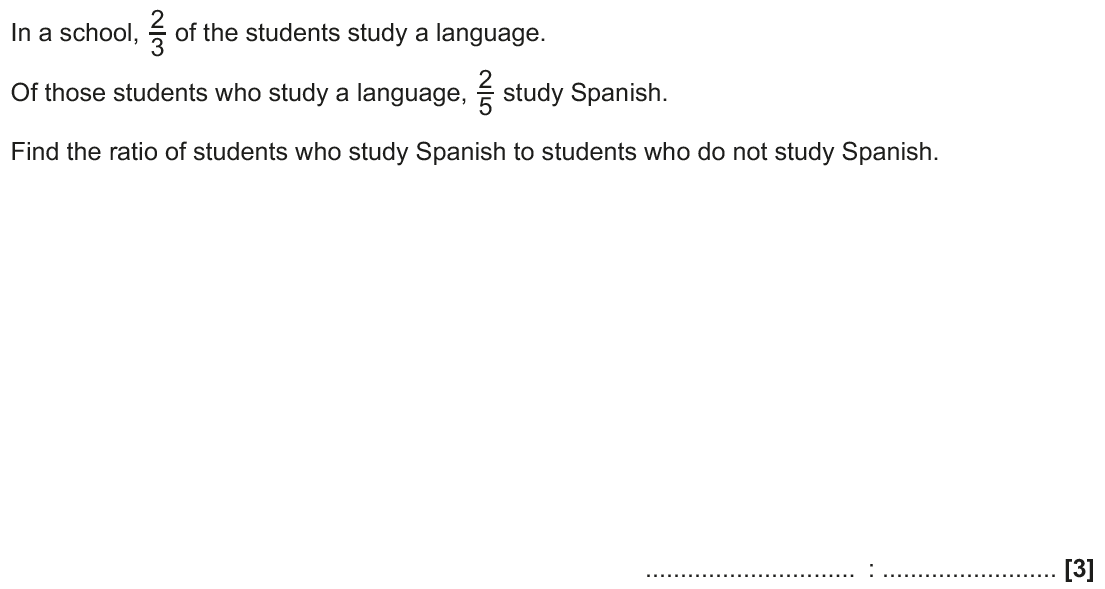 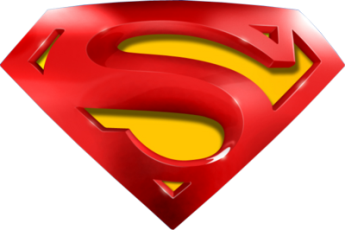 June 2017 3H Q4
FDPR mixed context
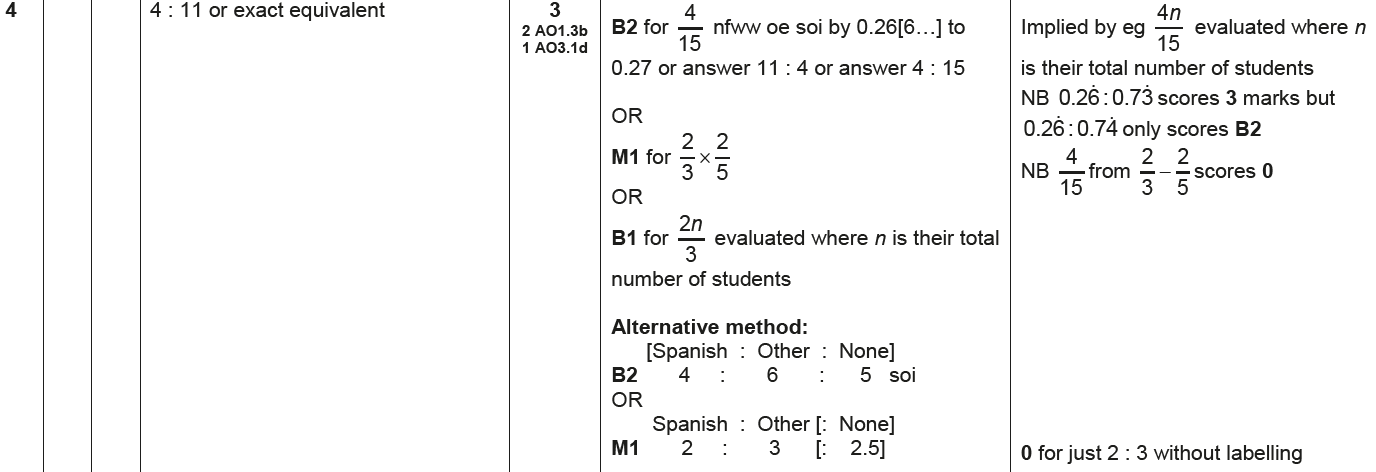 A
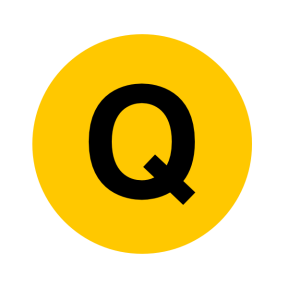 Nov 2017 3H Q6
FDPR mixed context
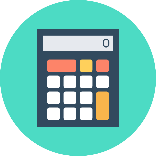 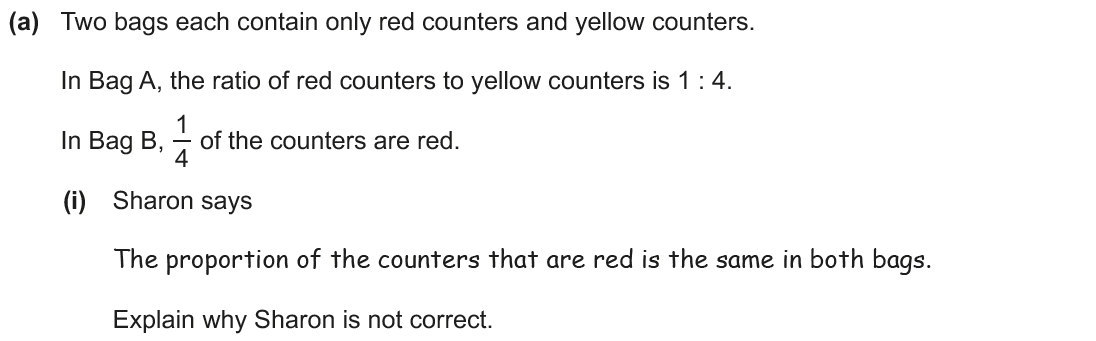 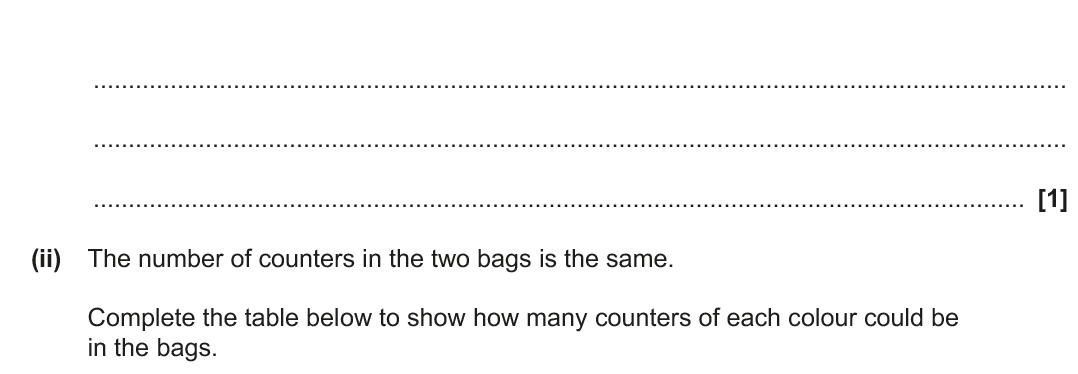 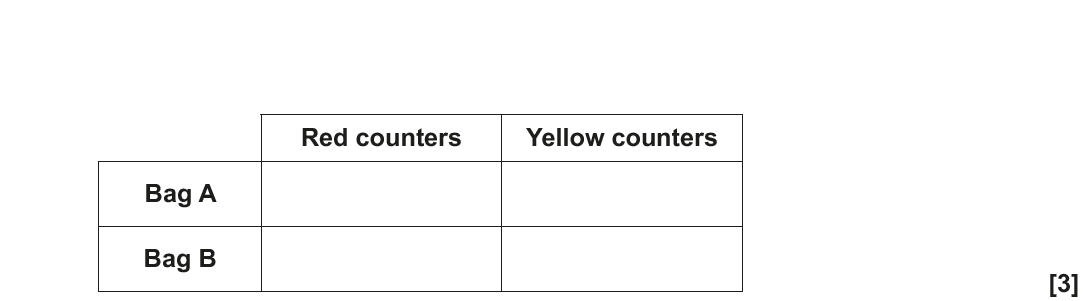 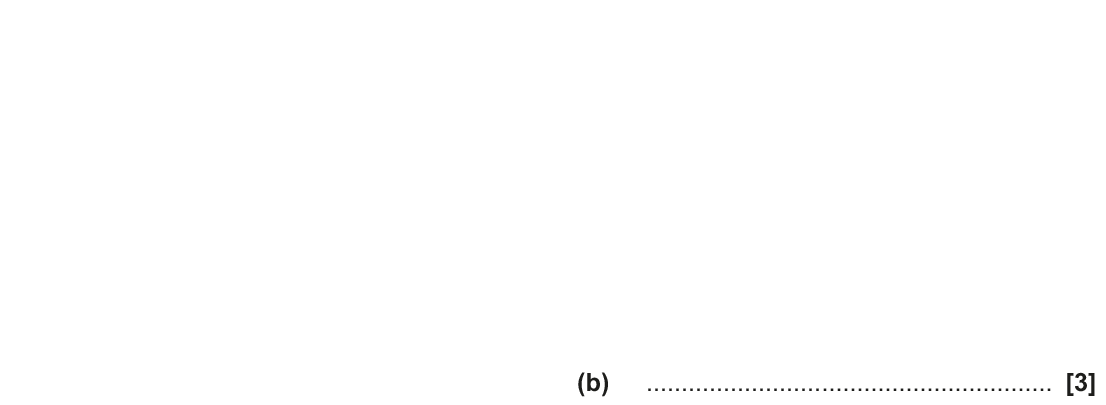 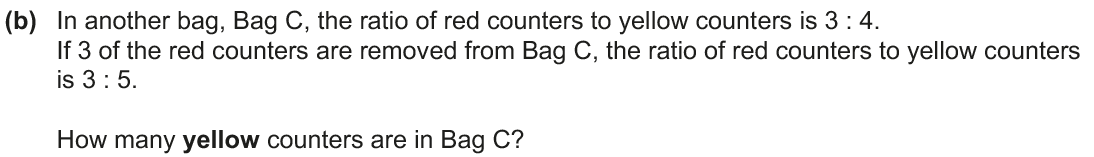 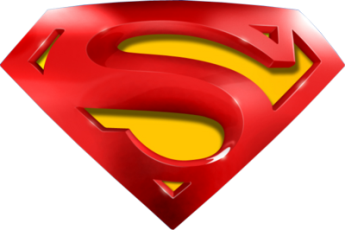 Nov 2017 3H Q6
FDPR mixed context
A (i)
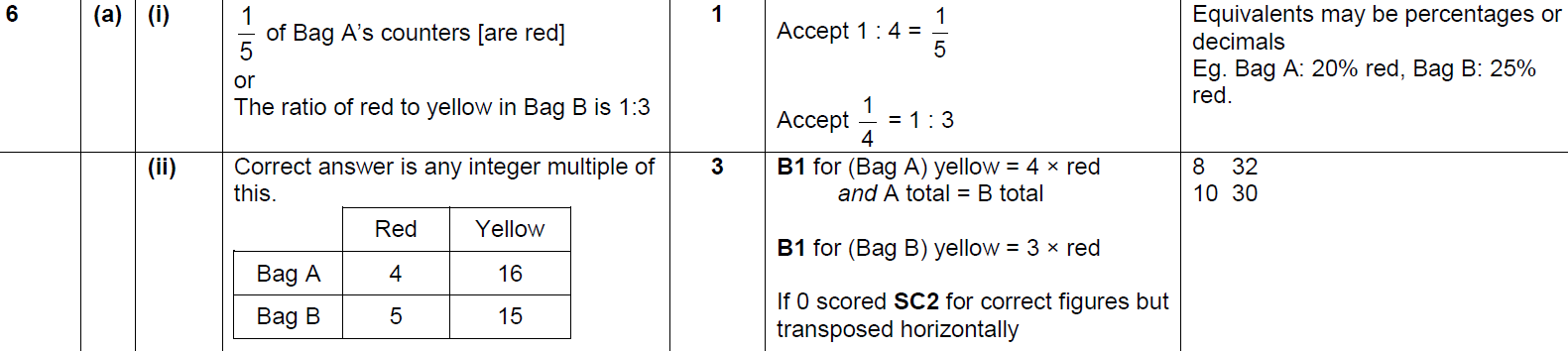 A (ii)
B
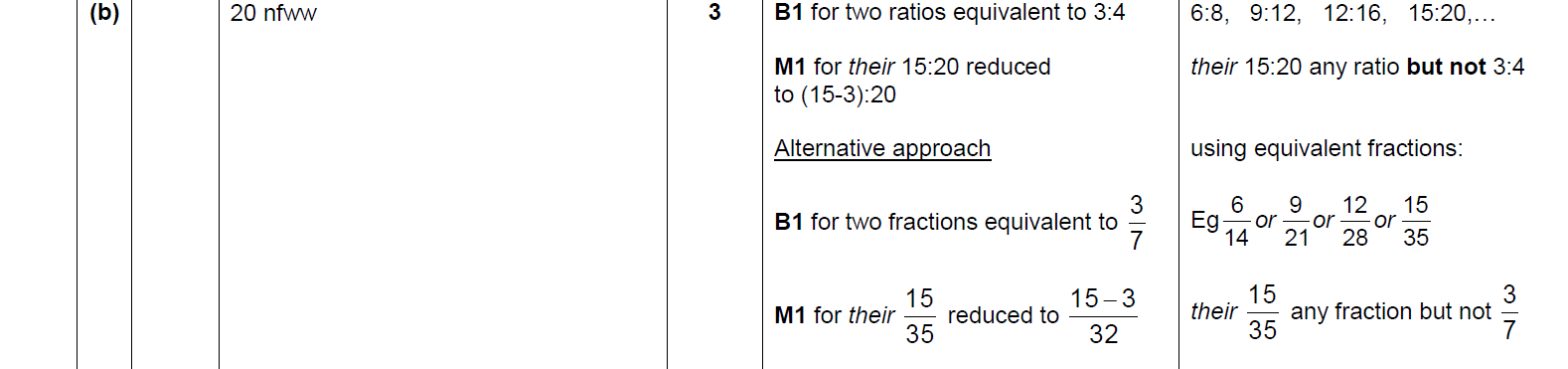 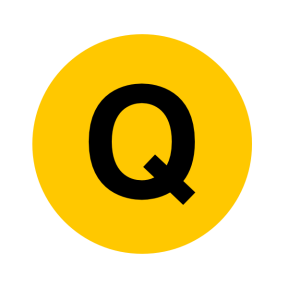 June 2018 2H Q4
FDPR mixed context
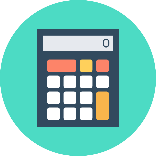 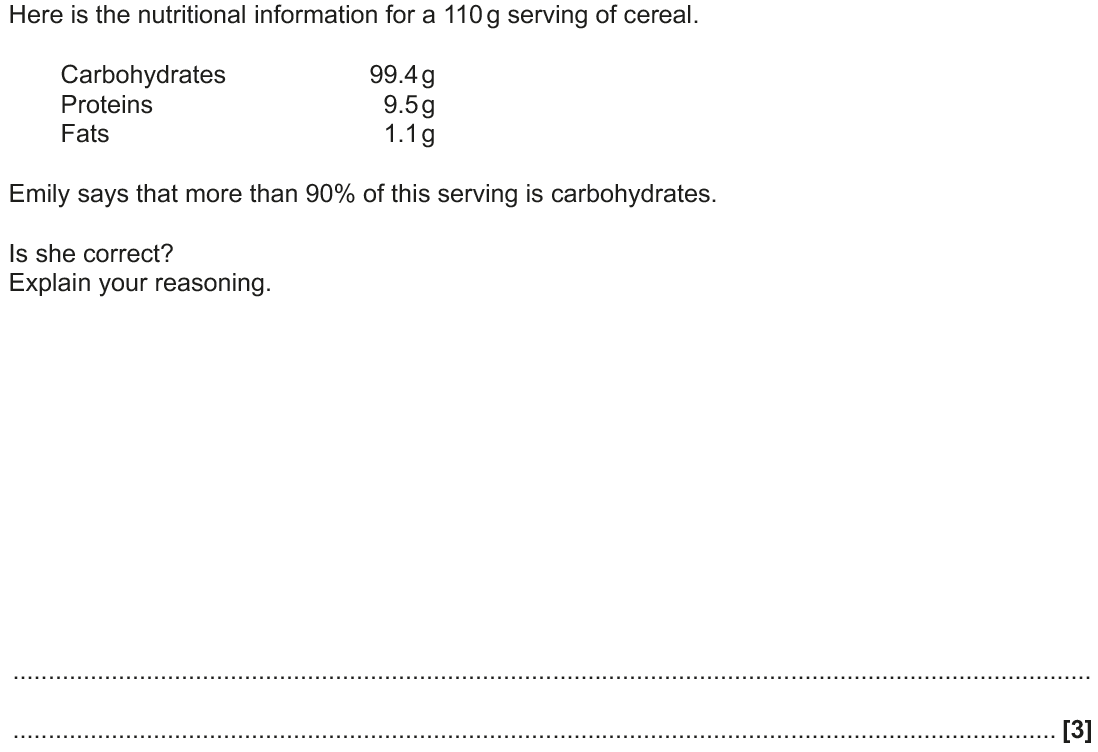 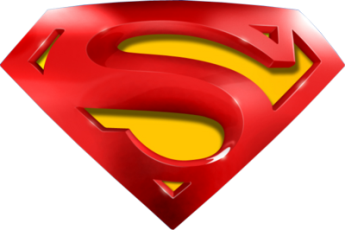 June 2018 2H Q4
FDPR mixed context
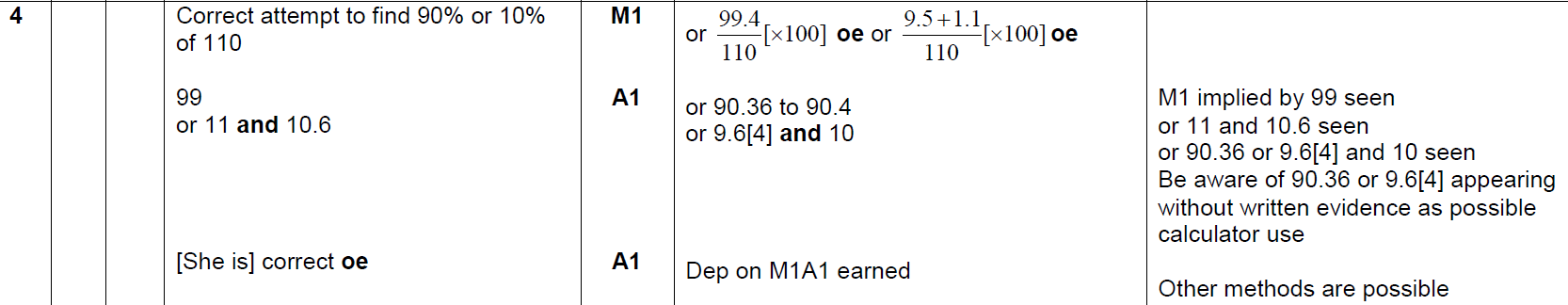 A
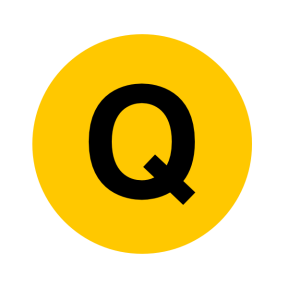 June 2018 3H Q2
FDPR mixed context
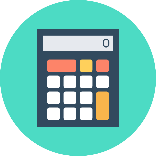 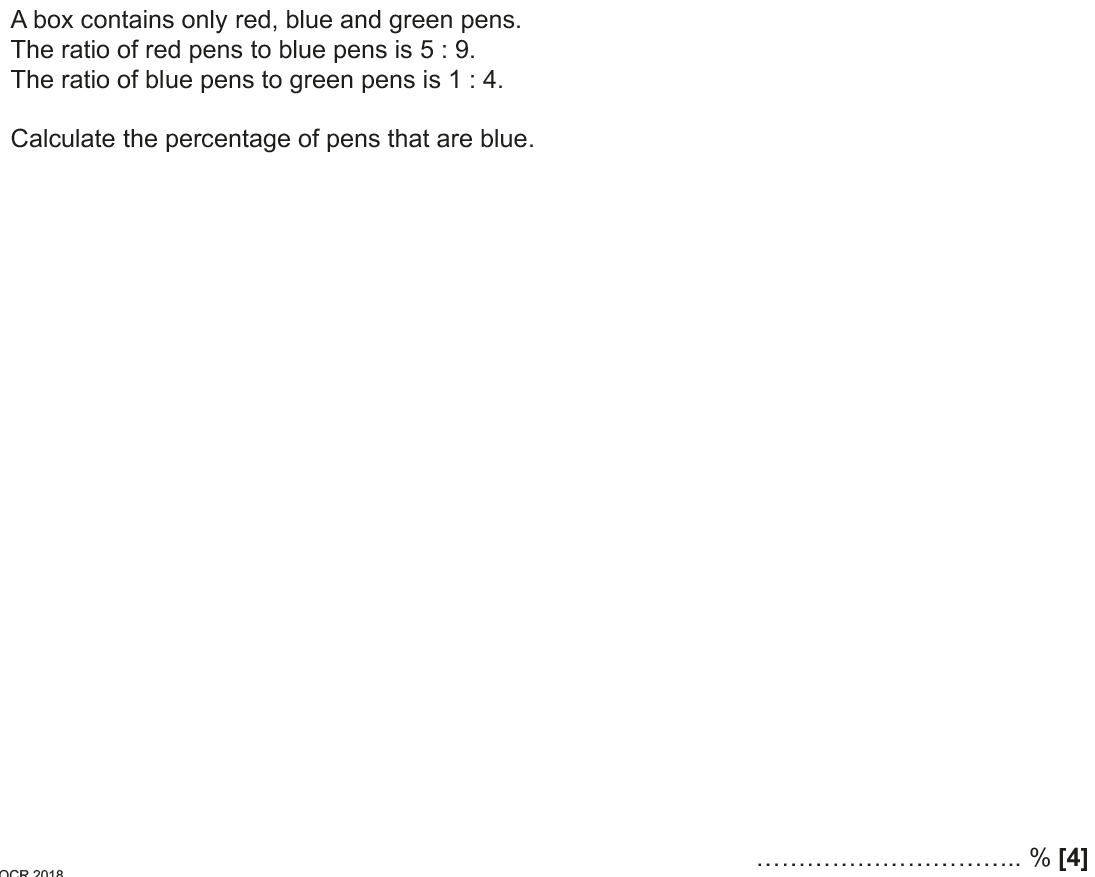 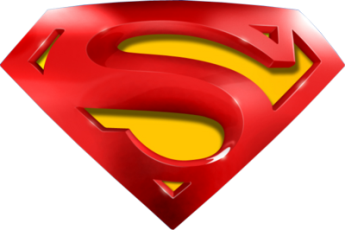 June 2018 3H Q2
FDPR mixed context
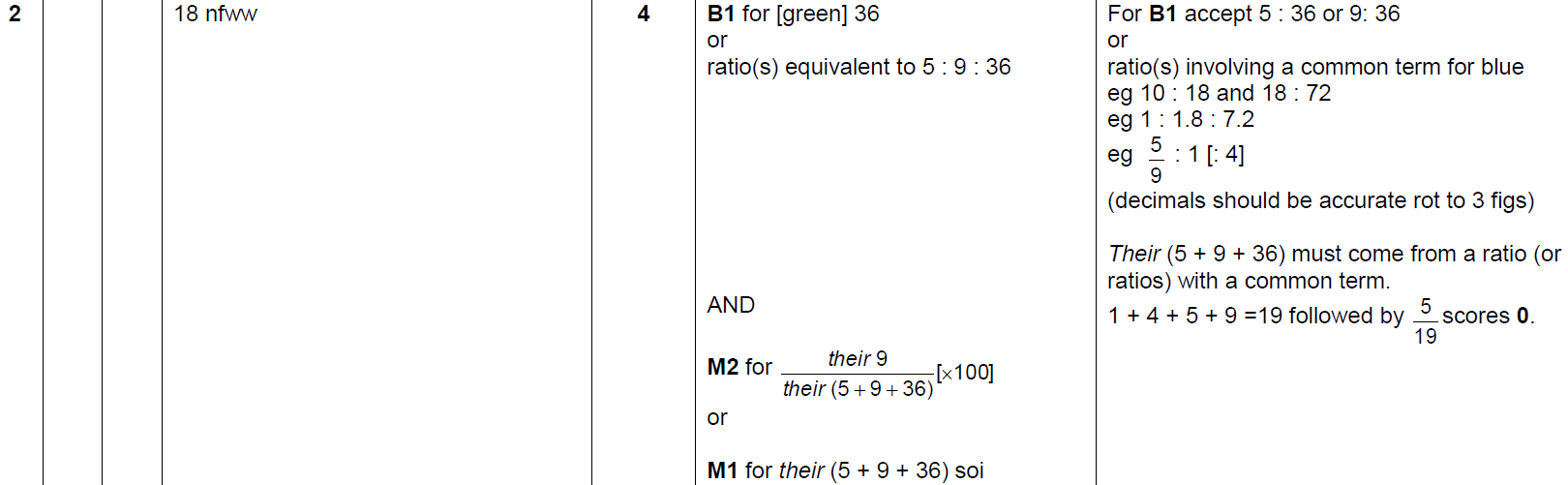 A
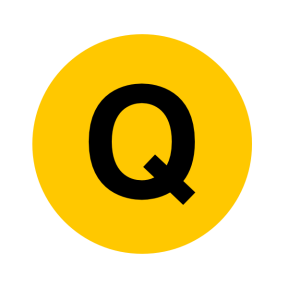